MN Farmers’ Market Academy
Onboarding Direct Marketing Farmers  to Accept SNAP EBT, MB & MB Produce
Kathy Zeman
Executive Director, MN Farmers’ Market Association
info@mfma.org |https://mfma.org/Farmers-Market-Academy
January 2024
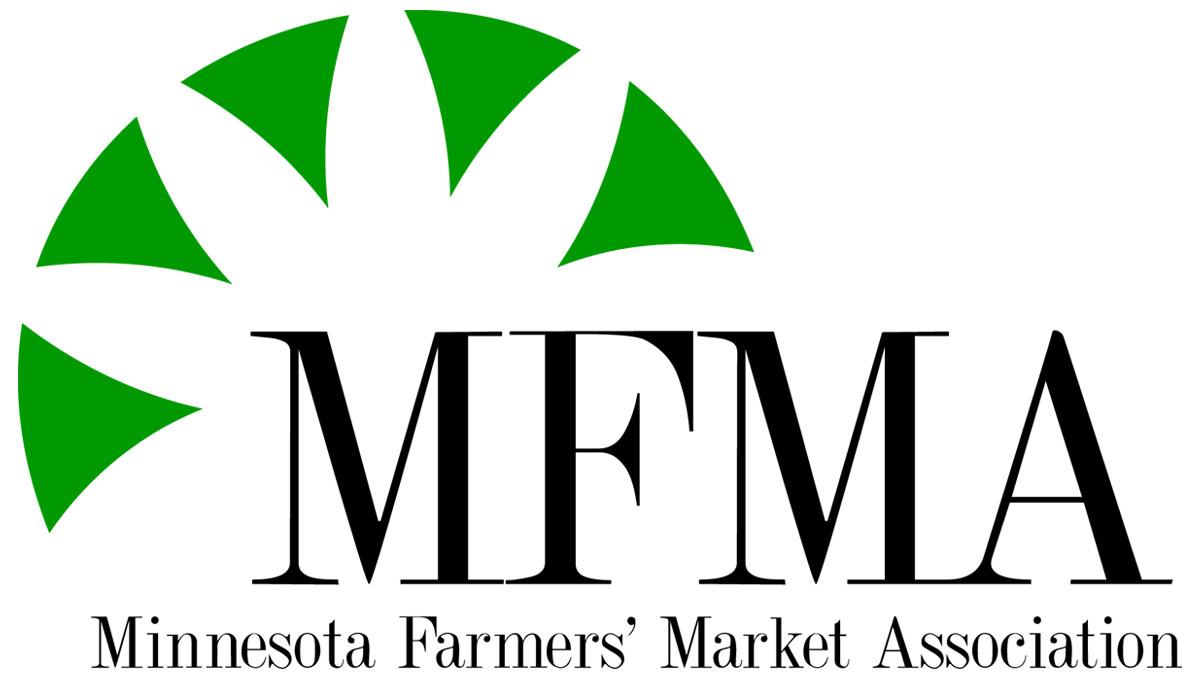 www.mfma.org
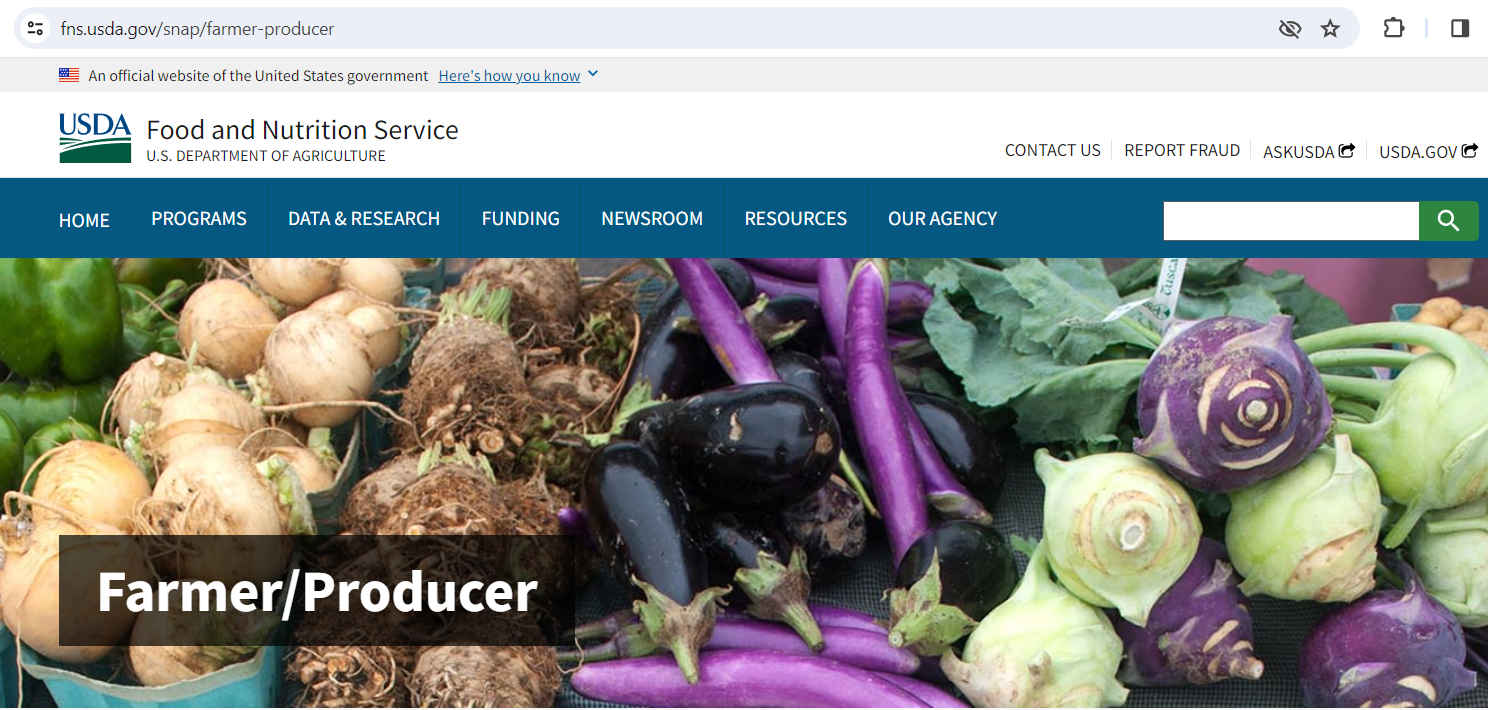 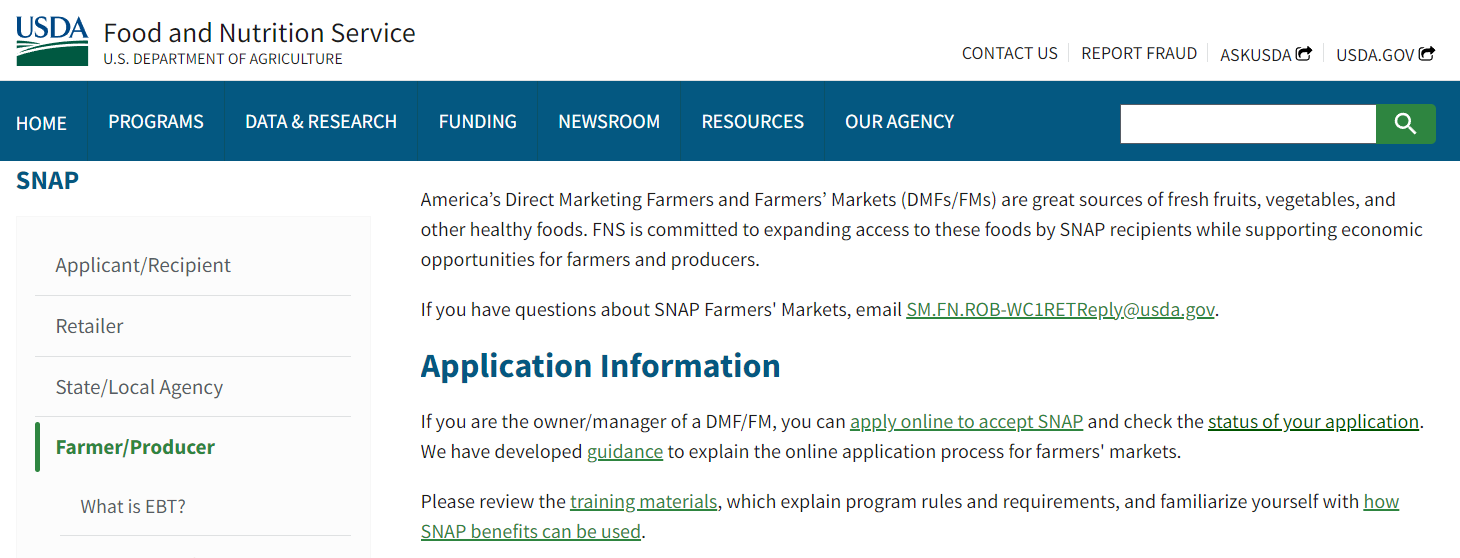 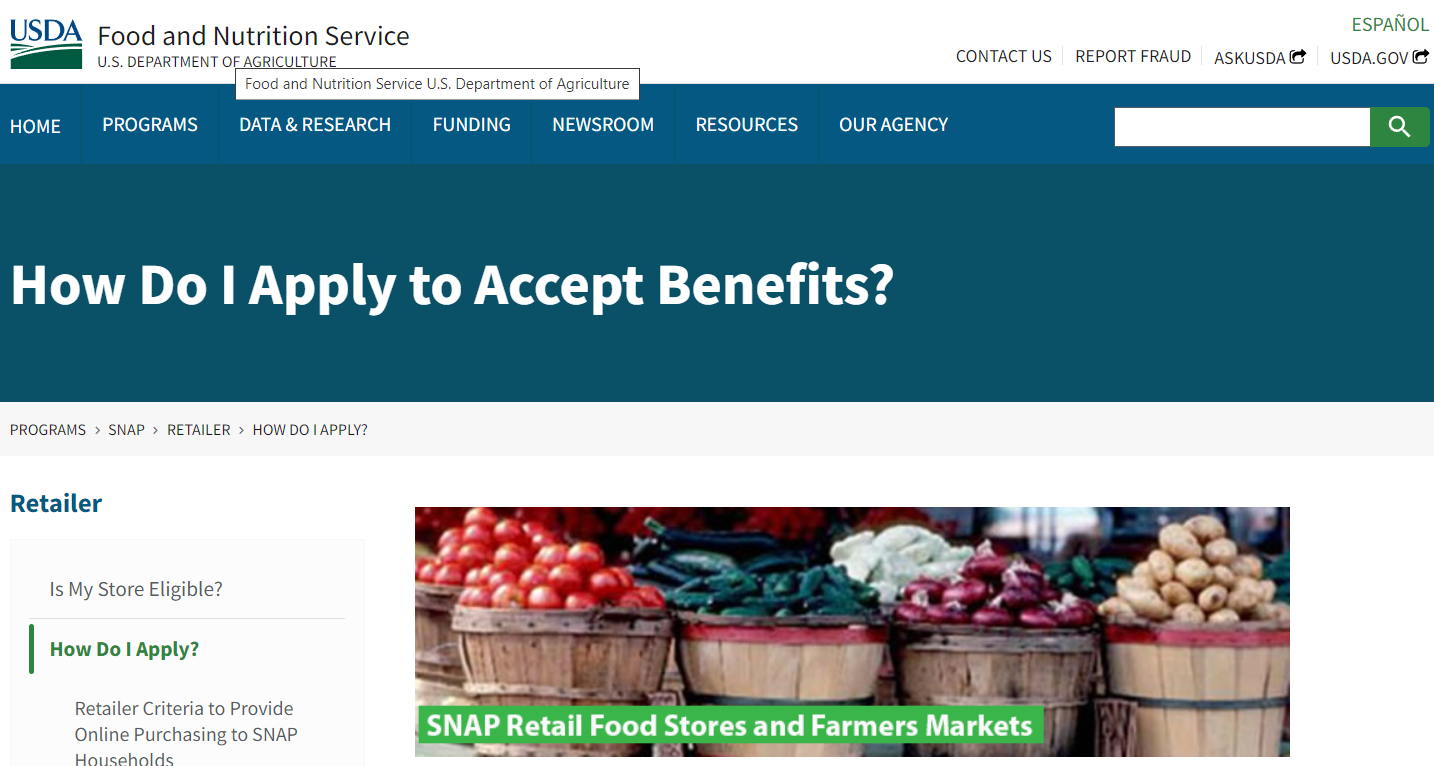 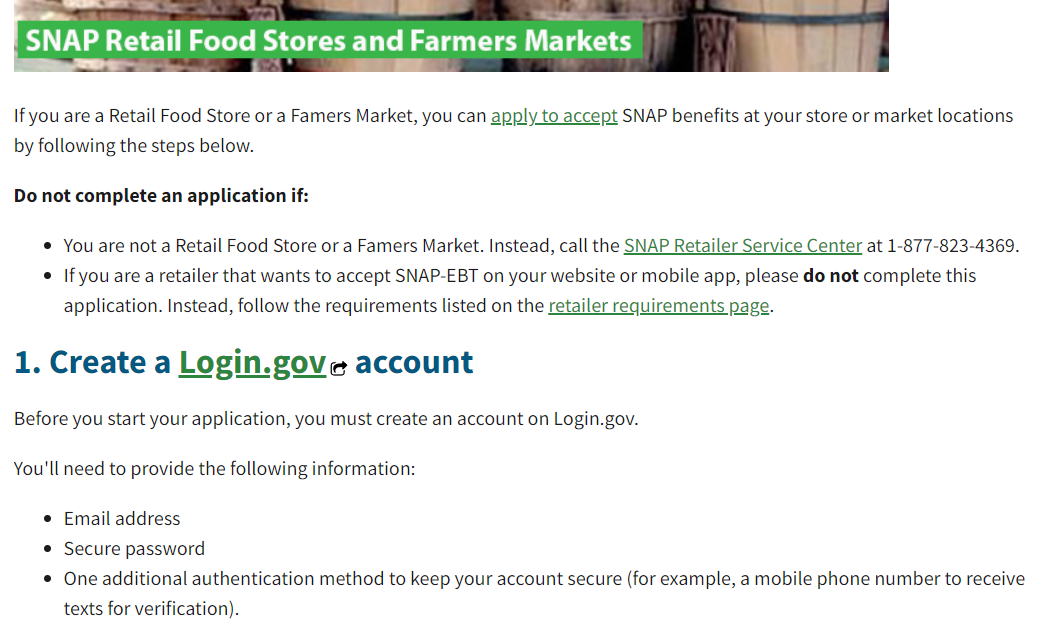 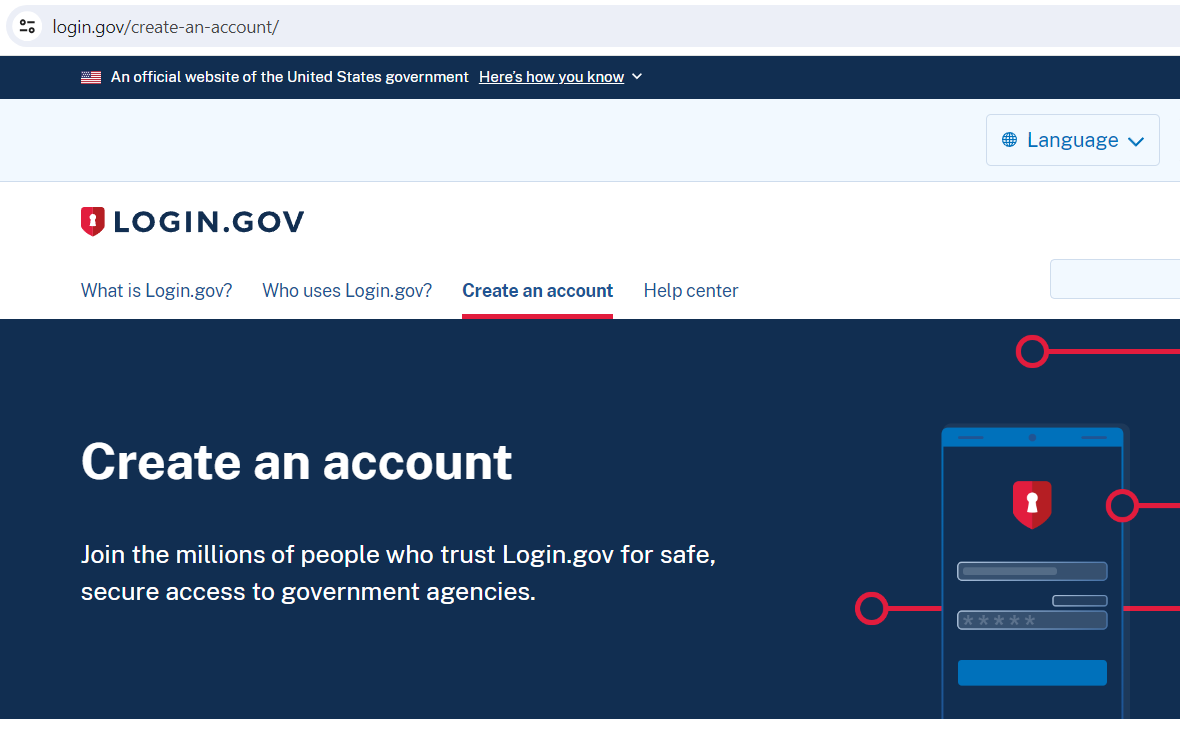 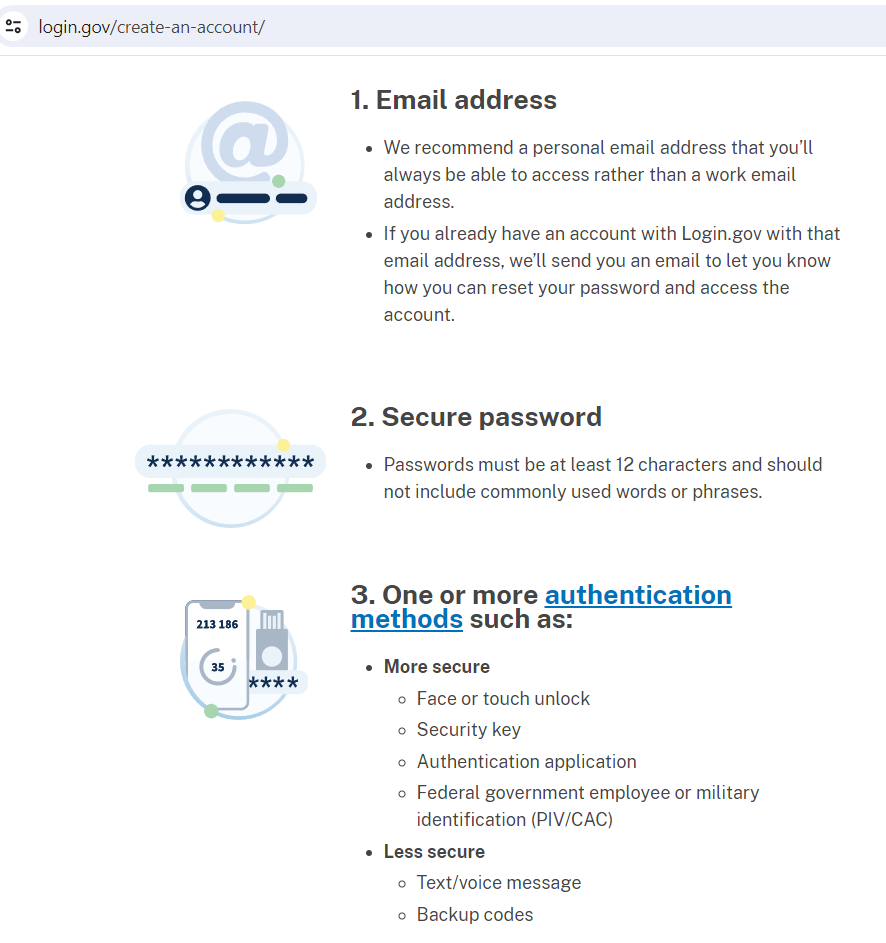 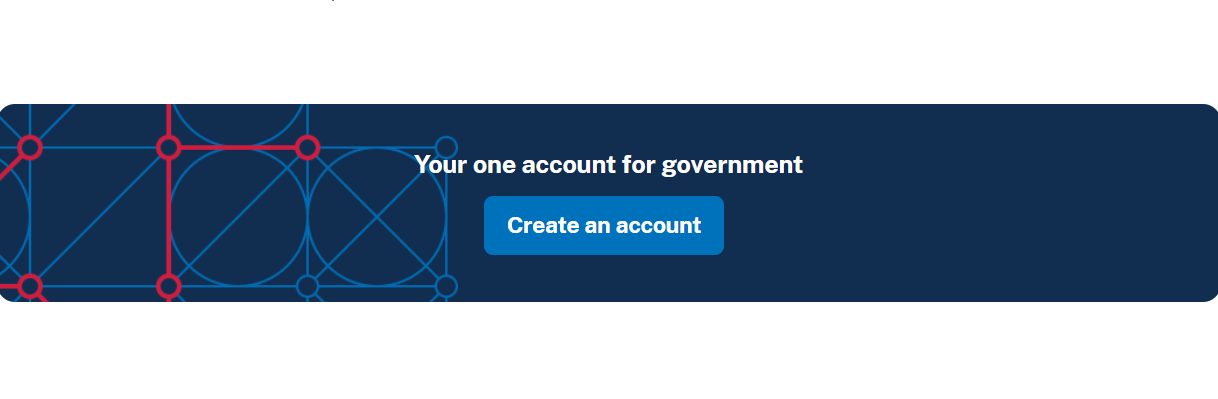 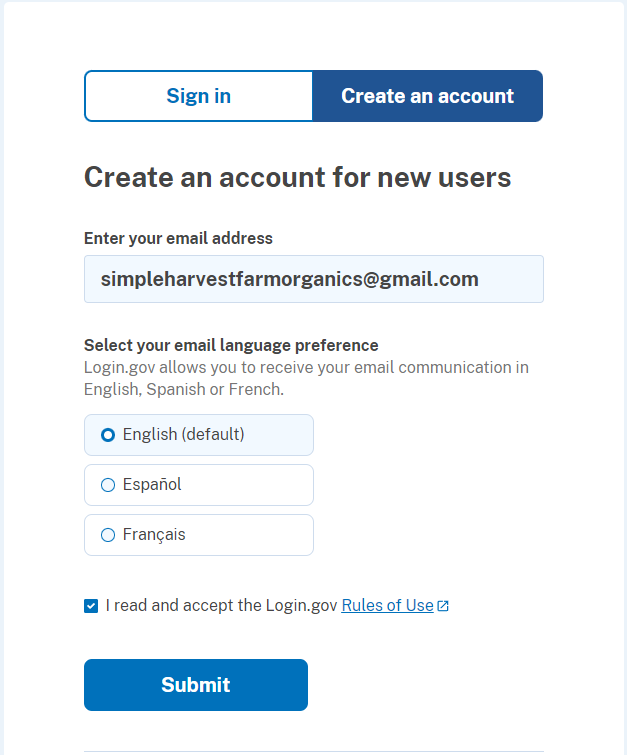 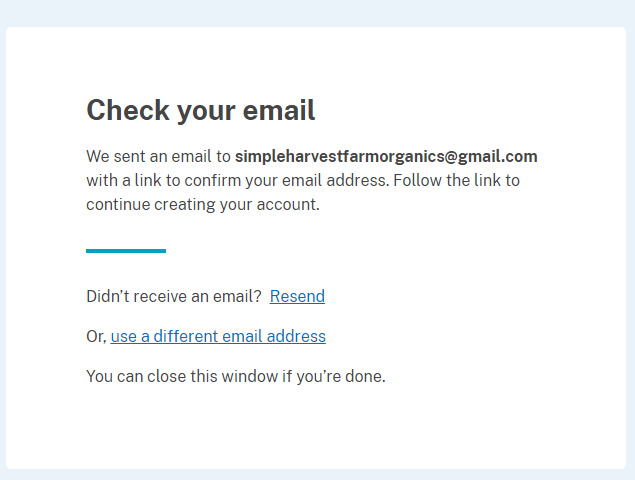 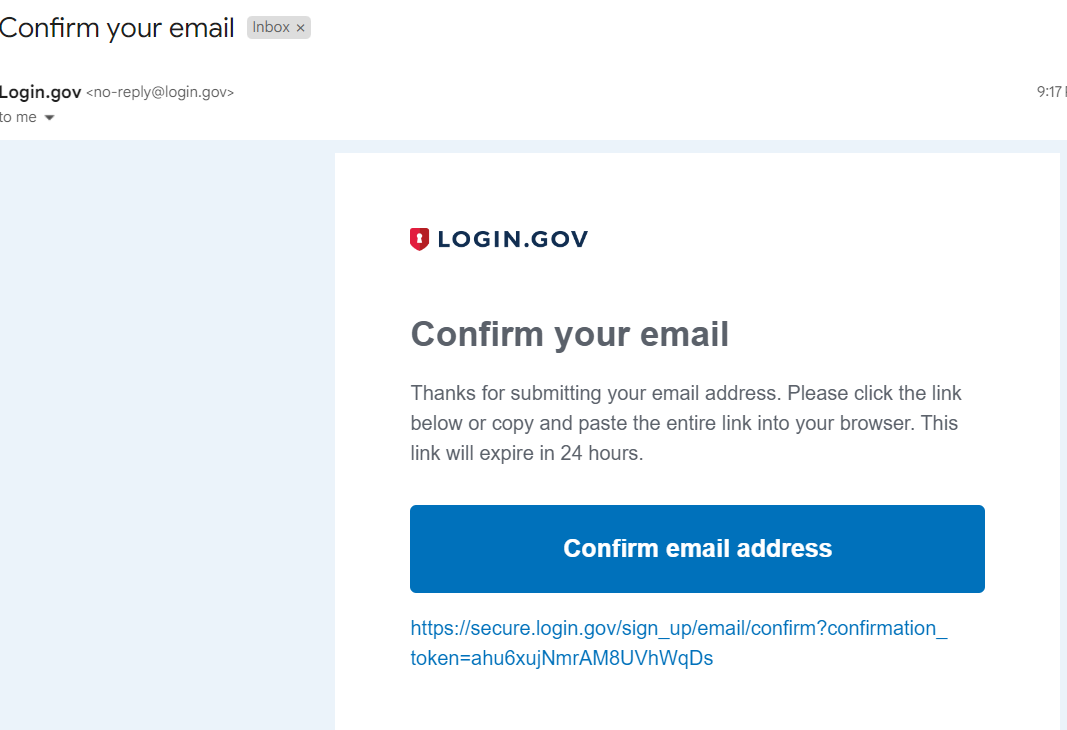 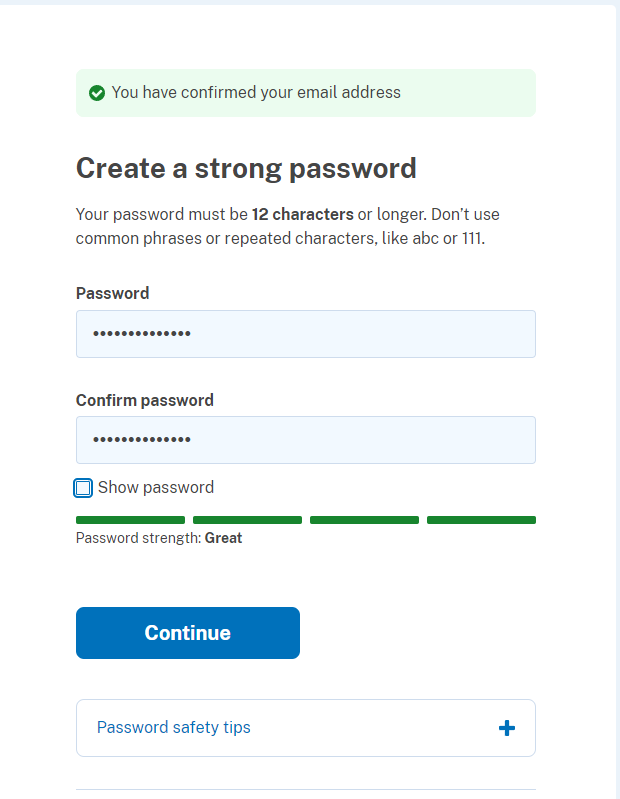 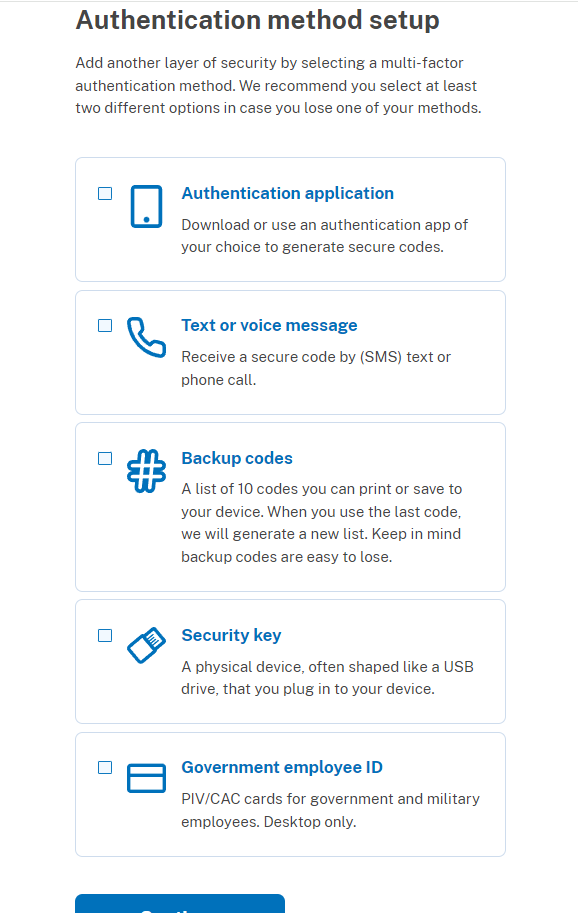 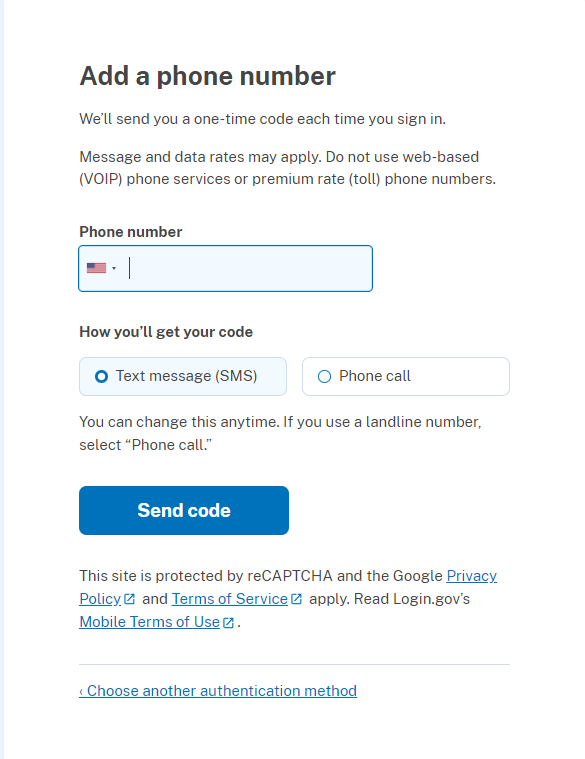 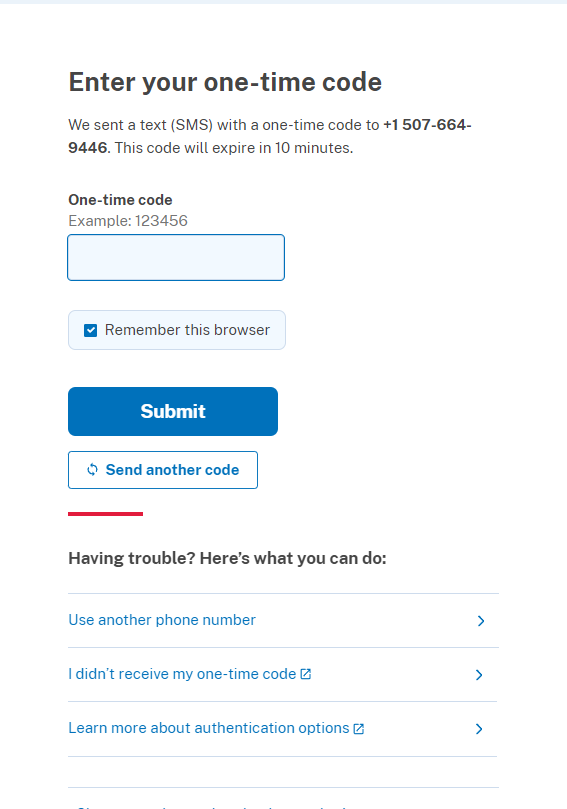 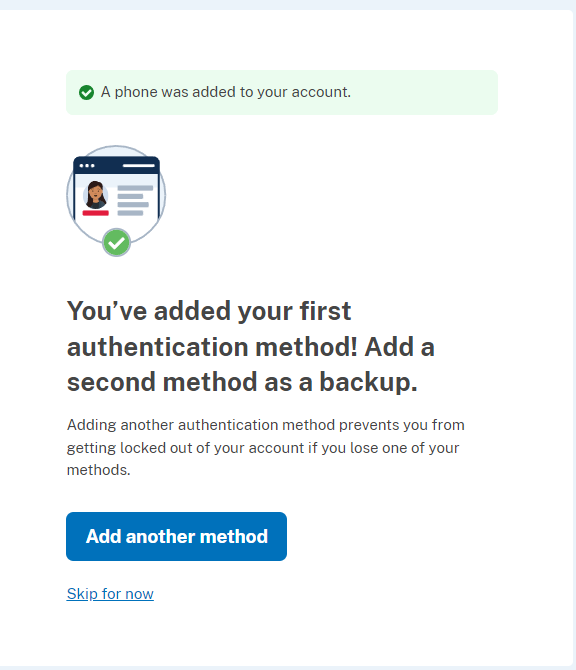 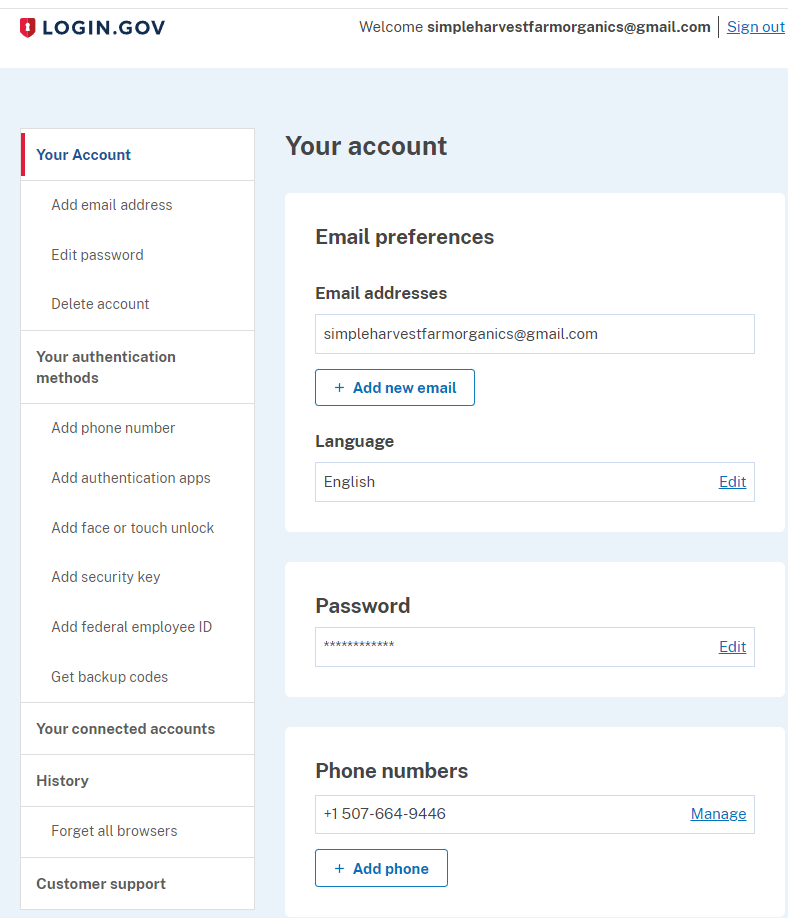 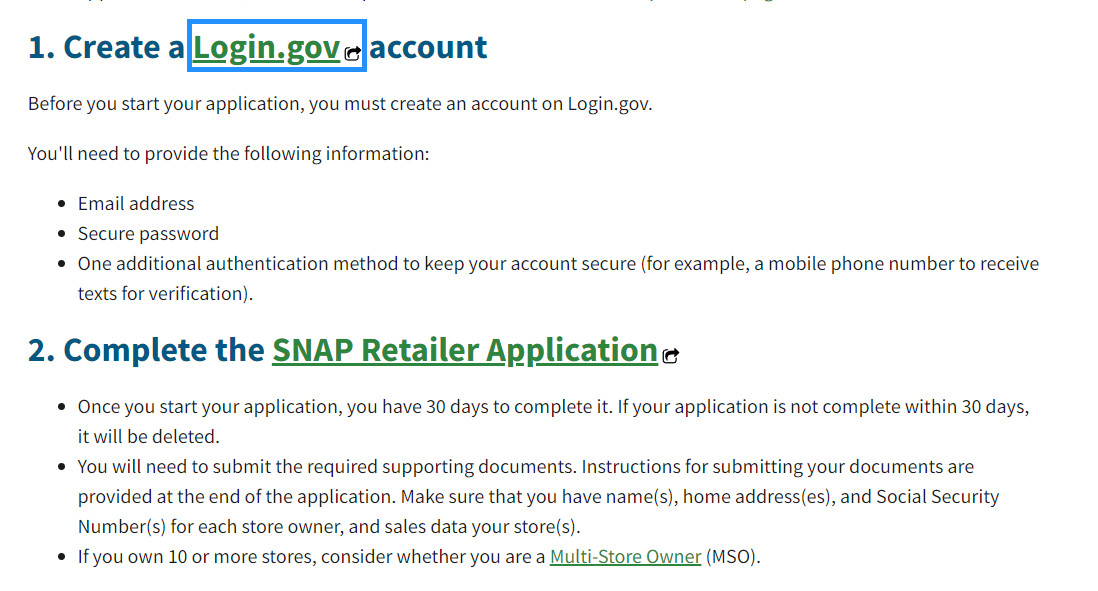 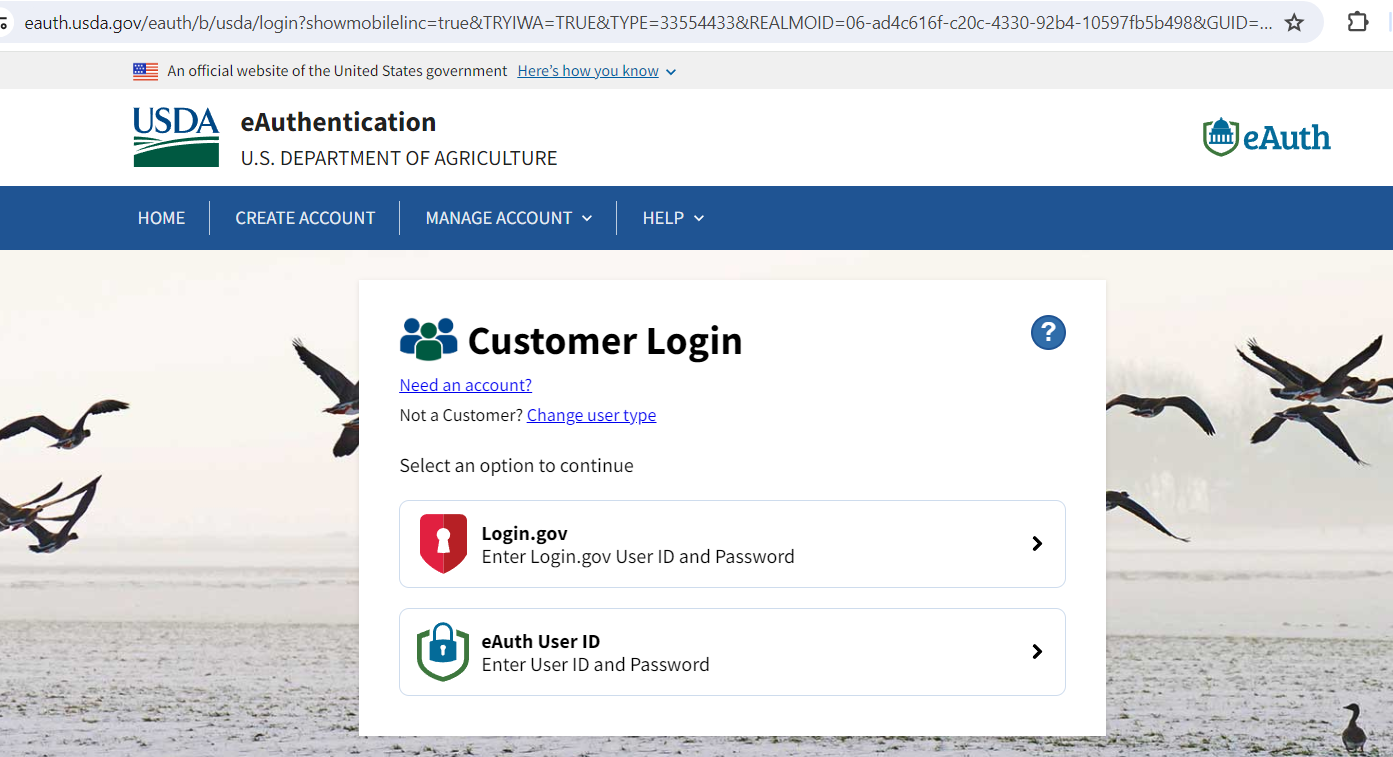 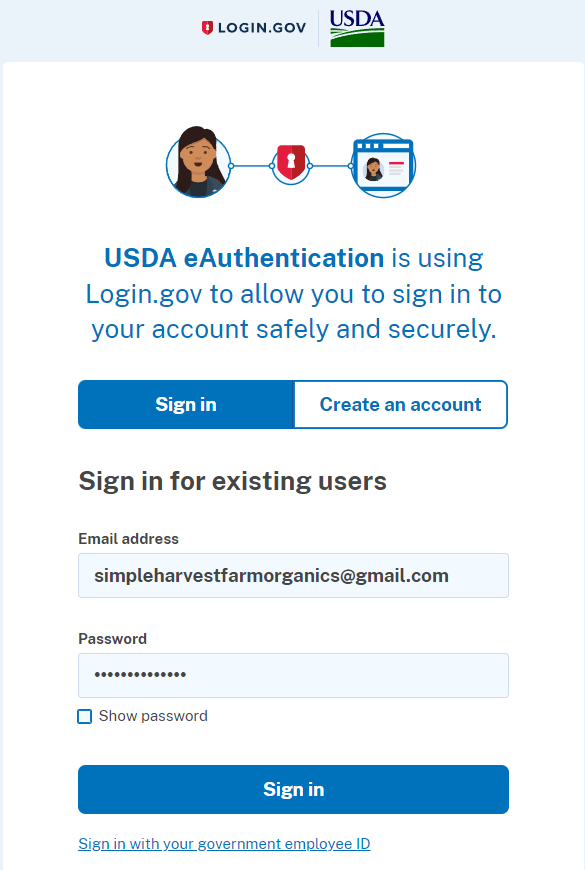 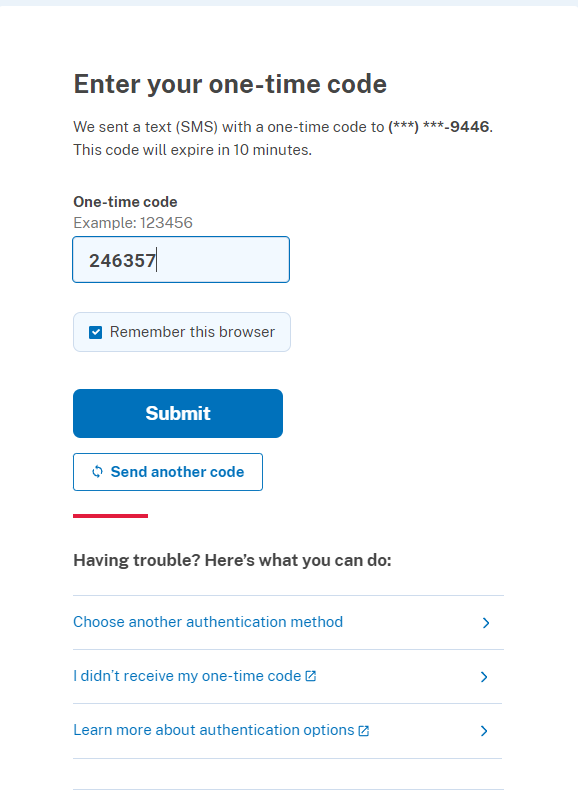 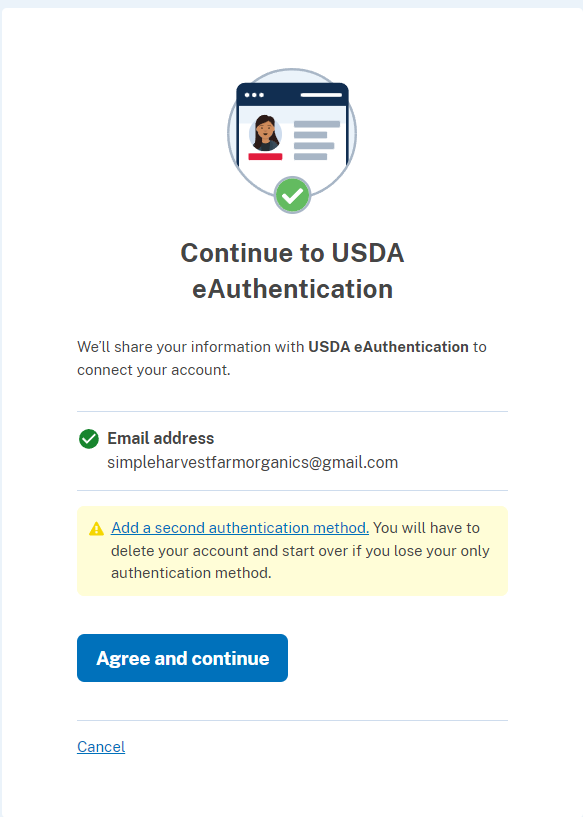 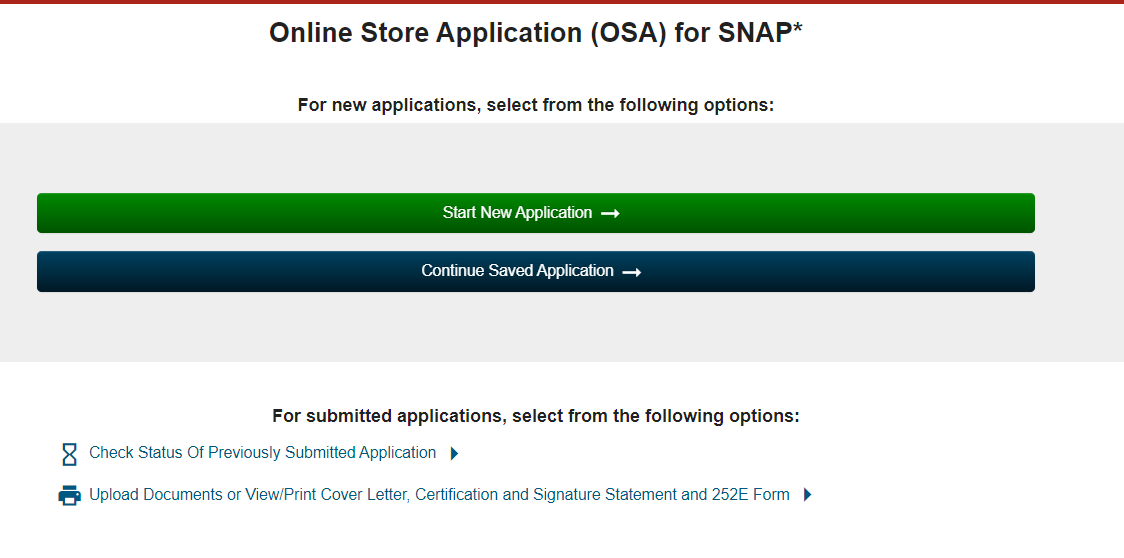 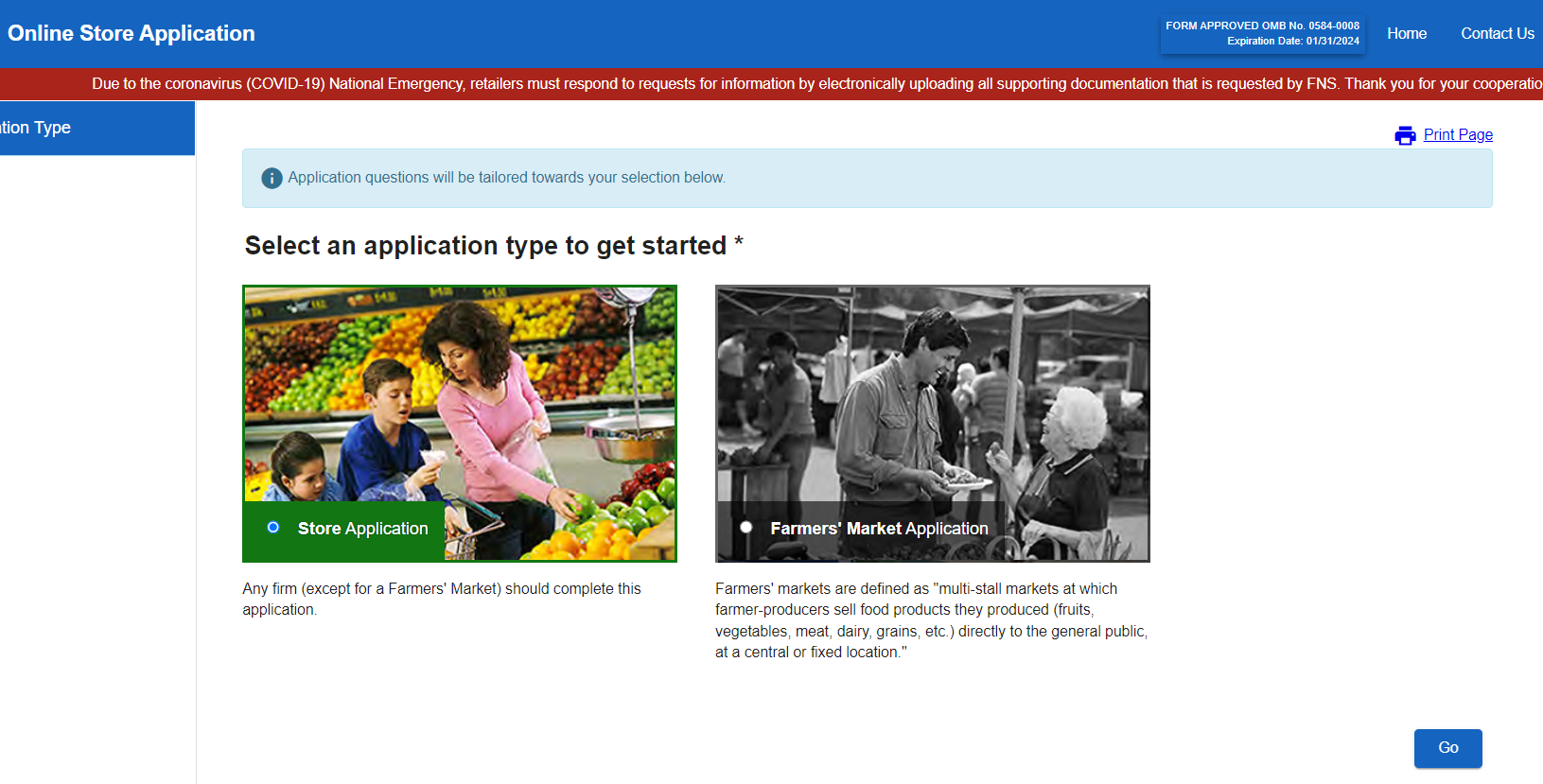 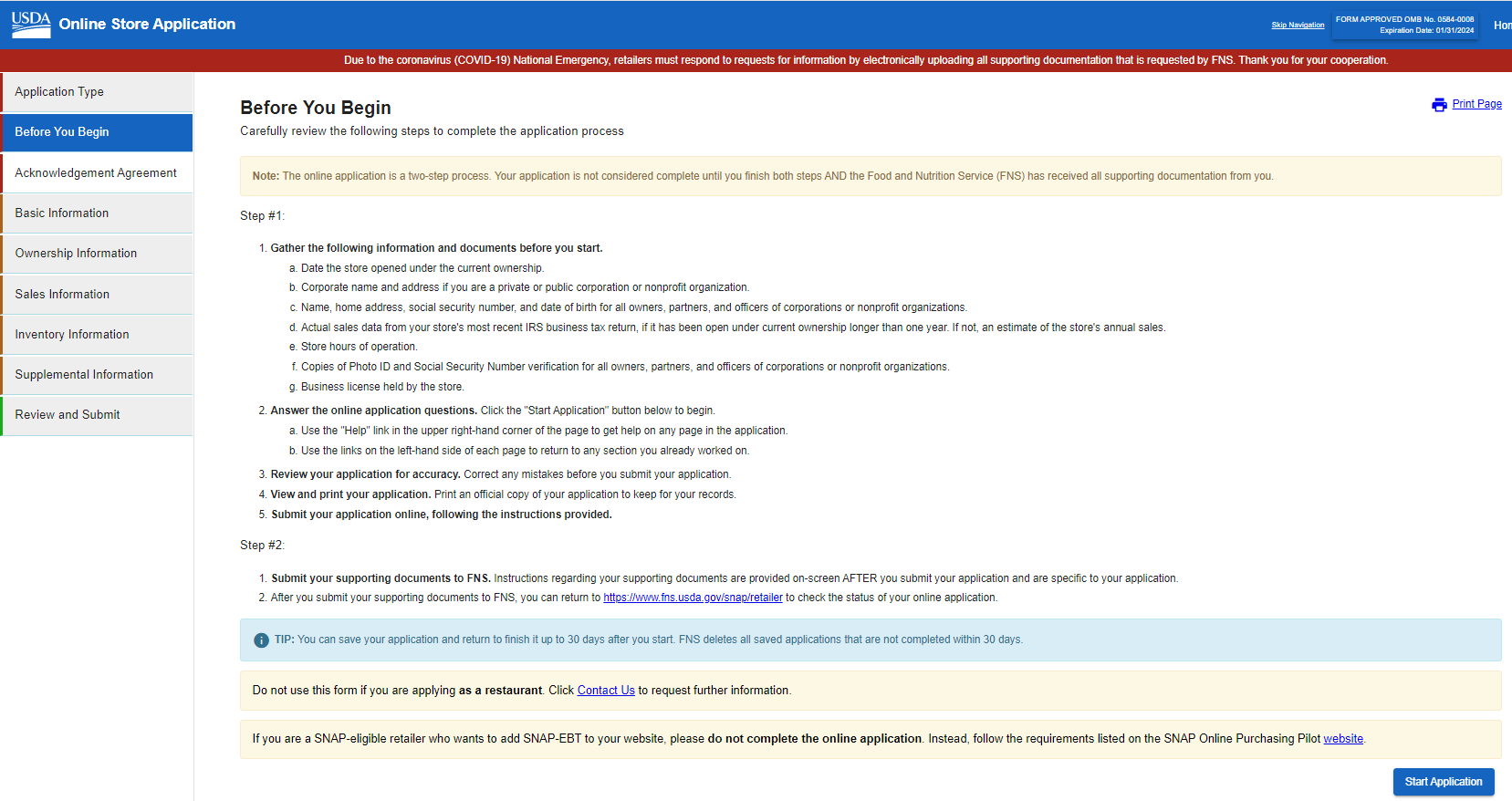 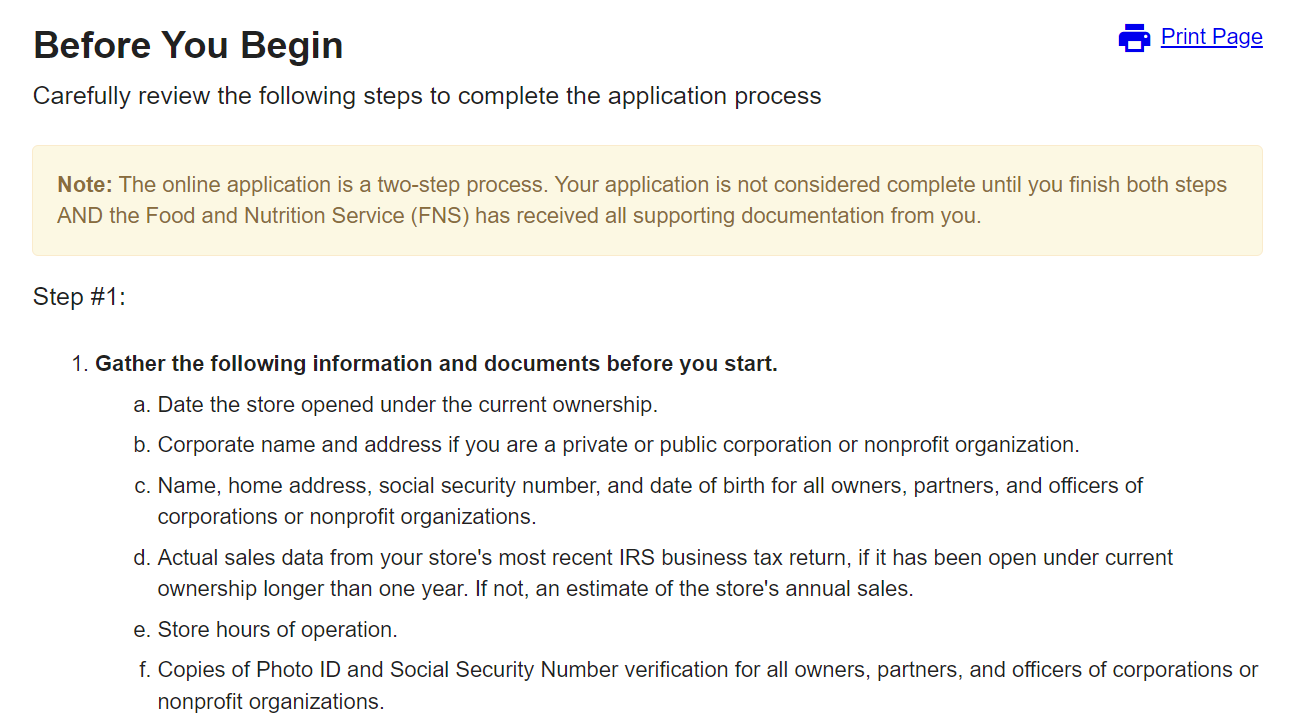 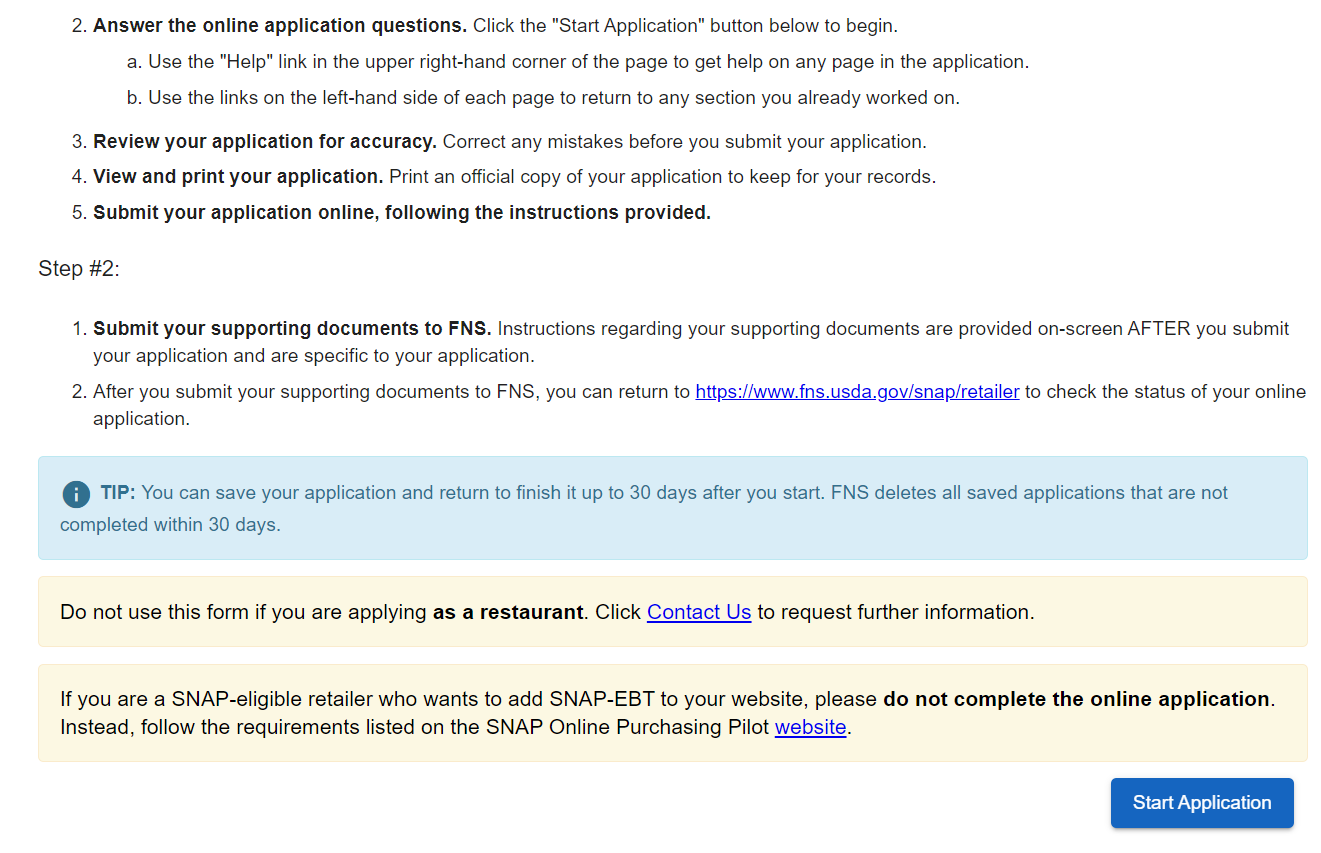 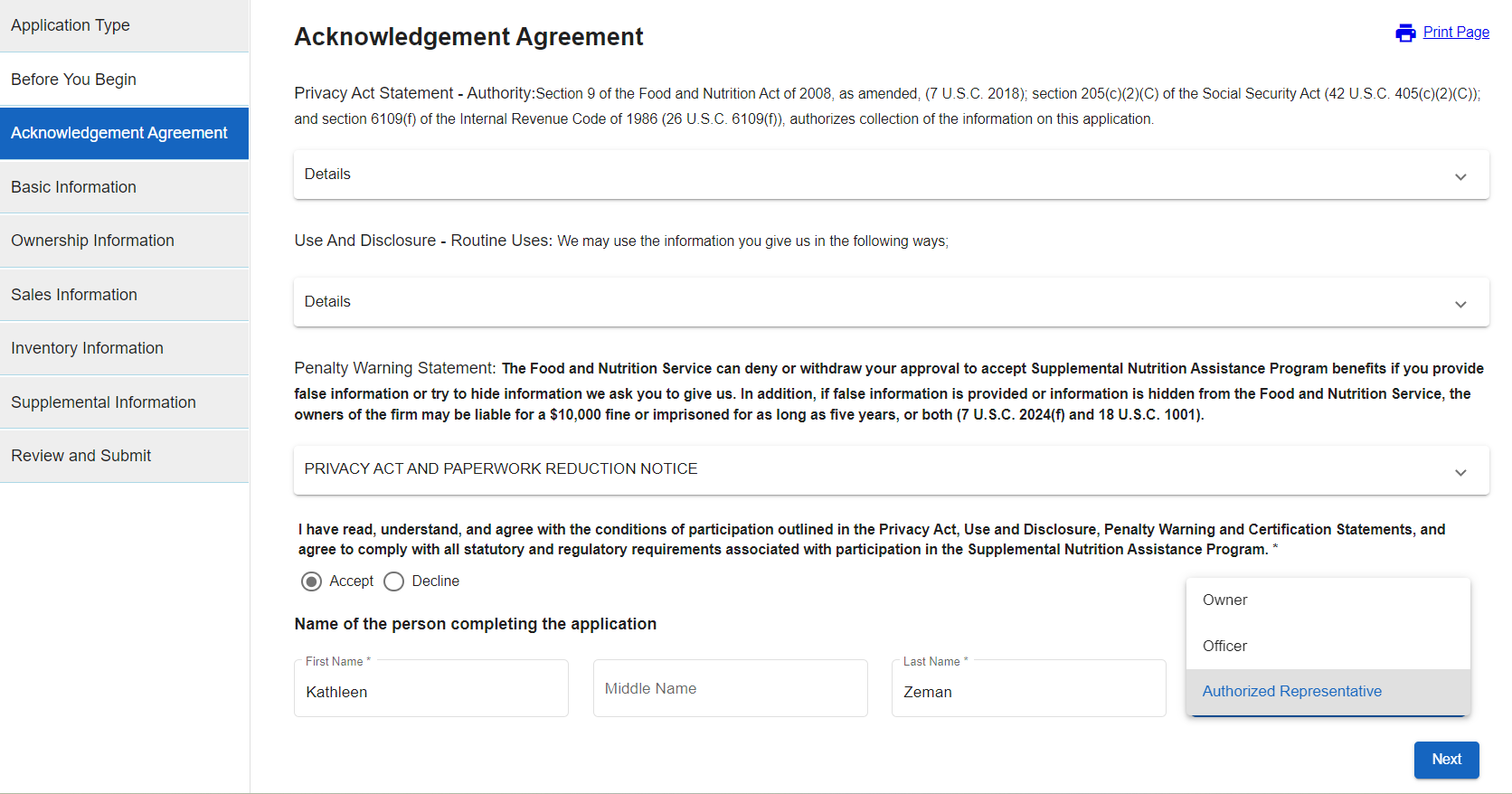 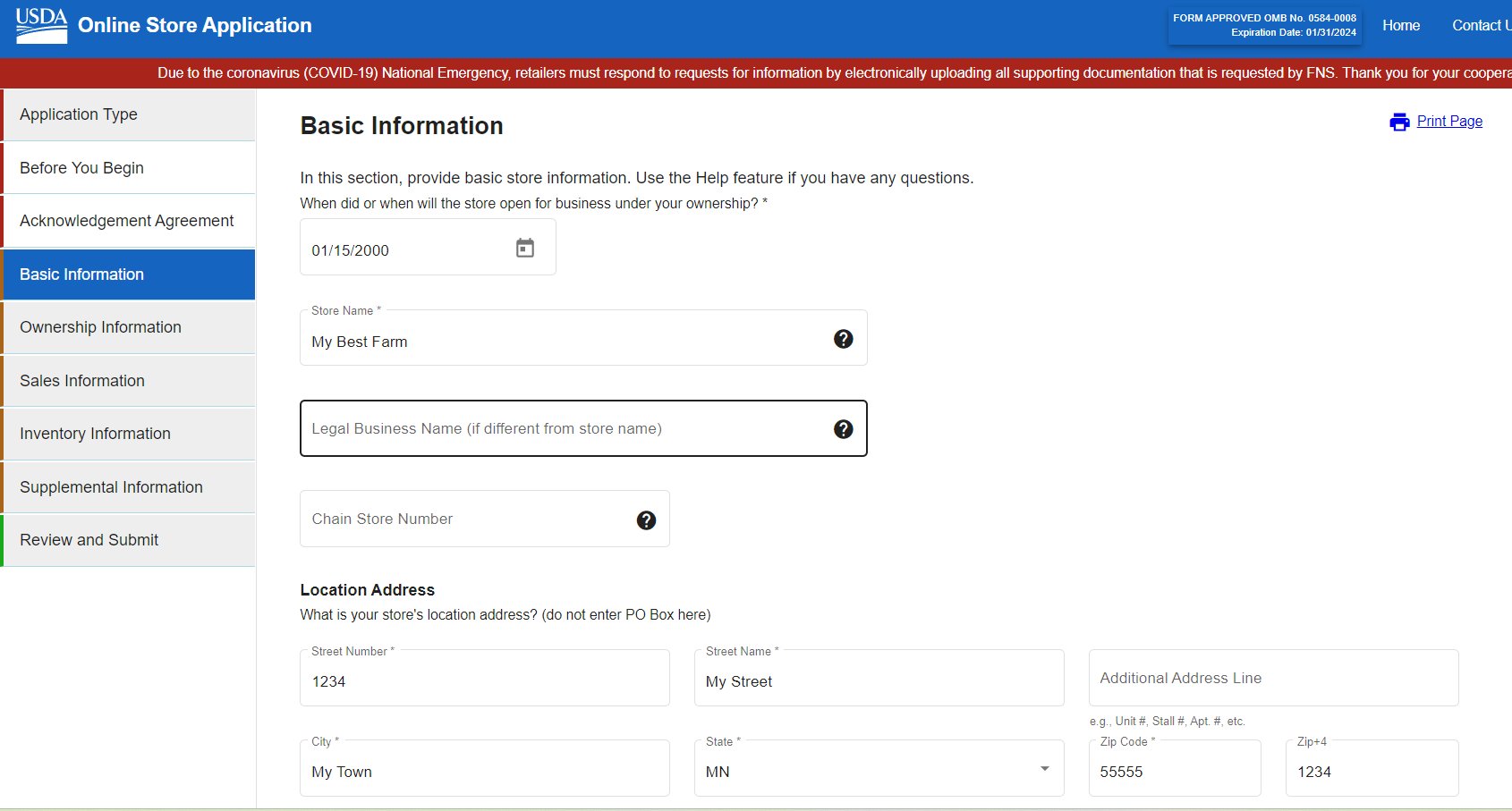 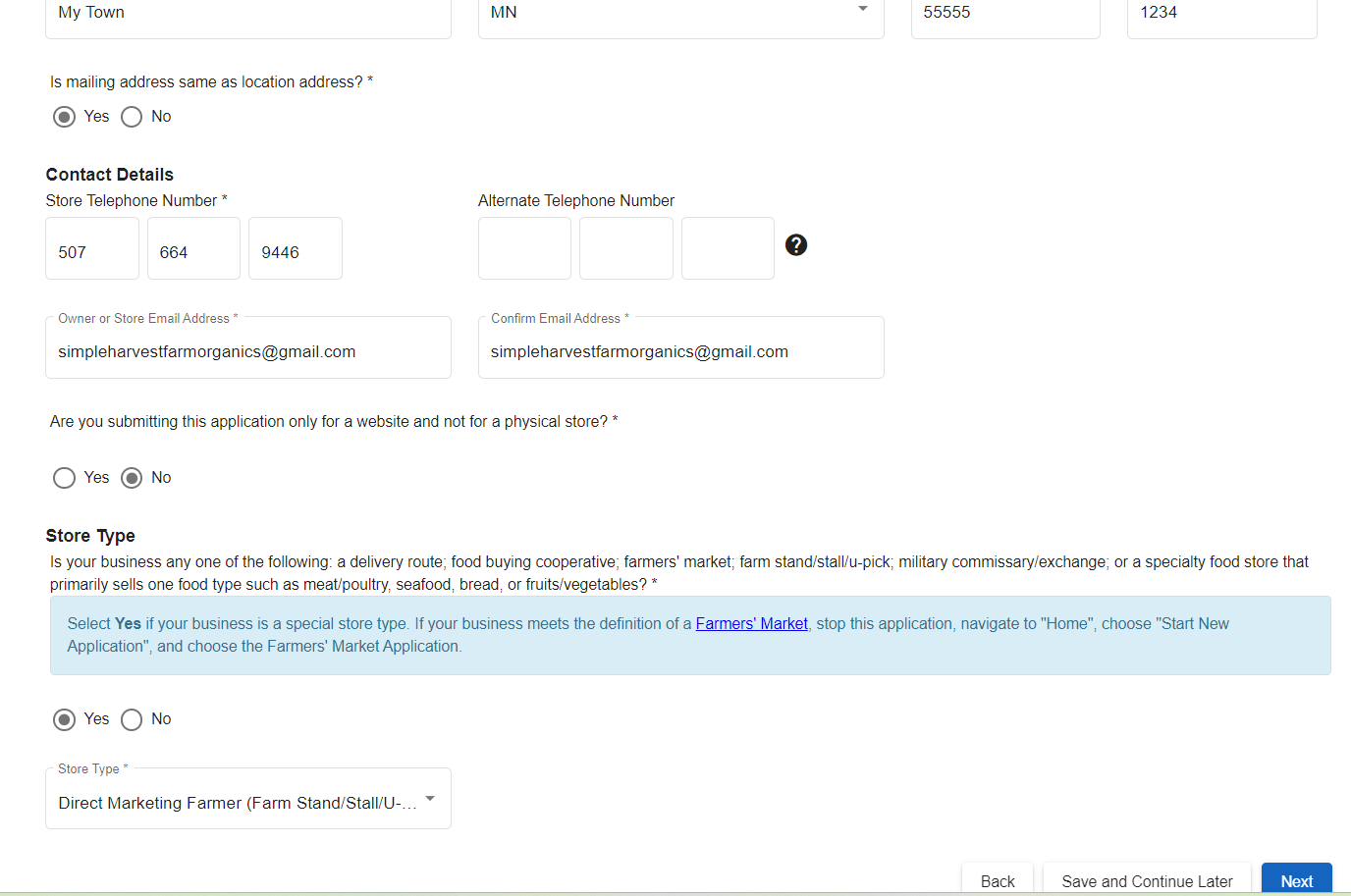 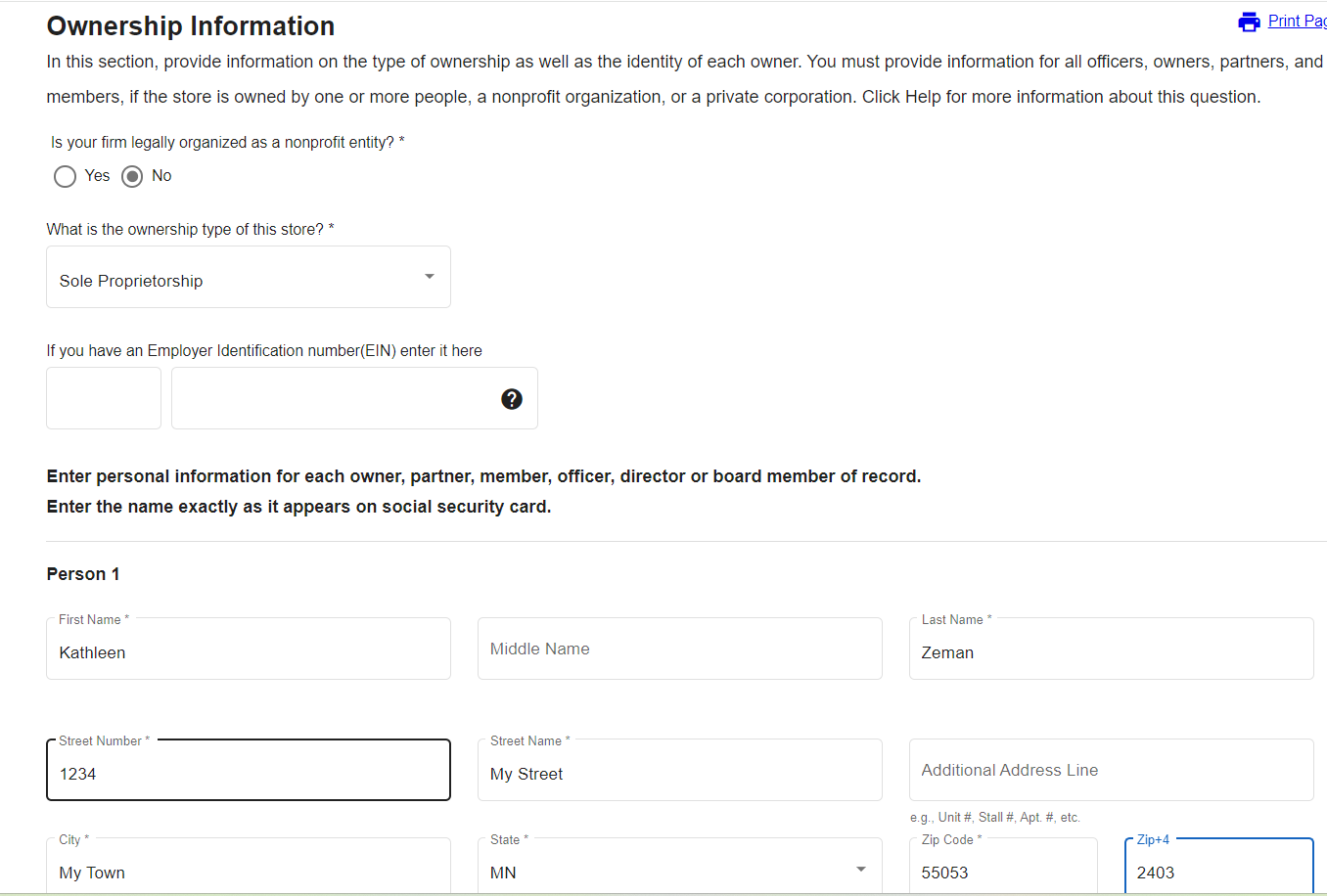 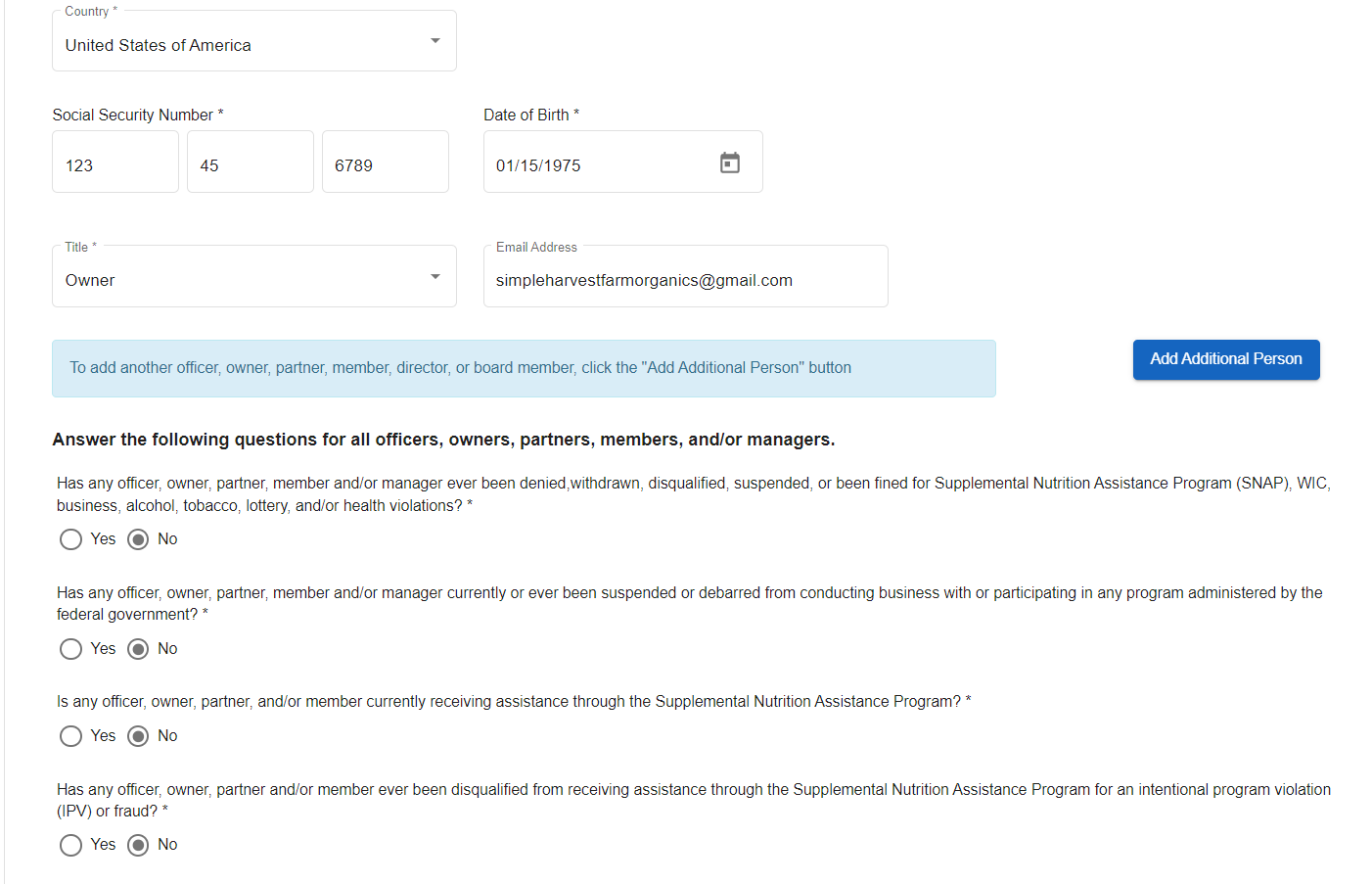 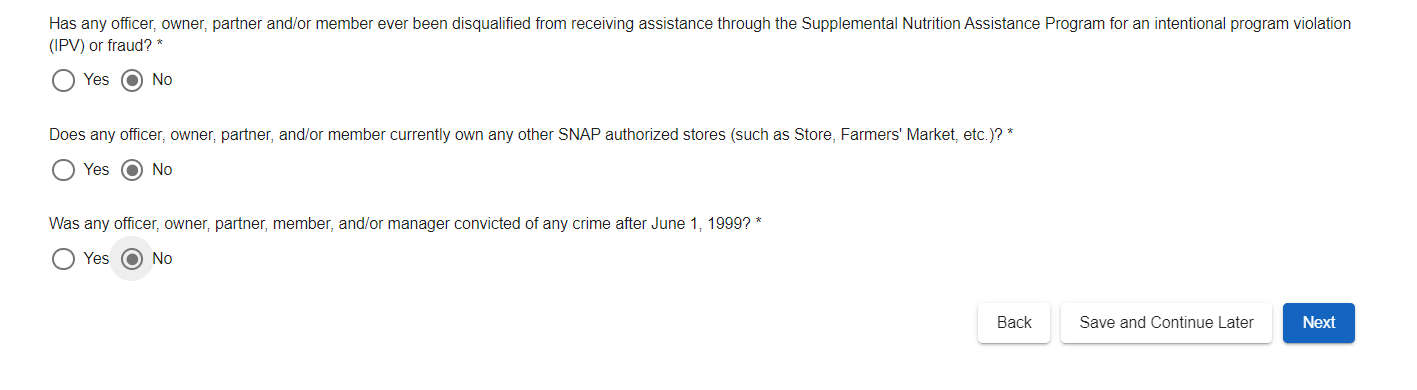 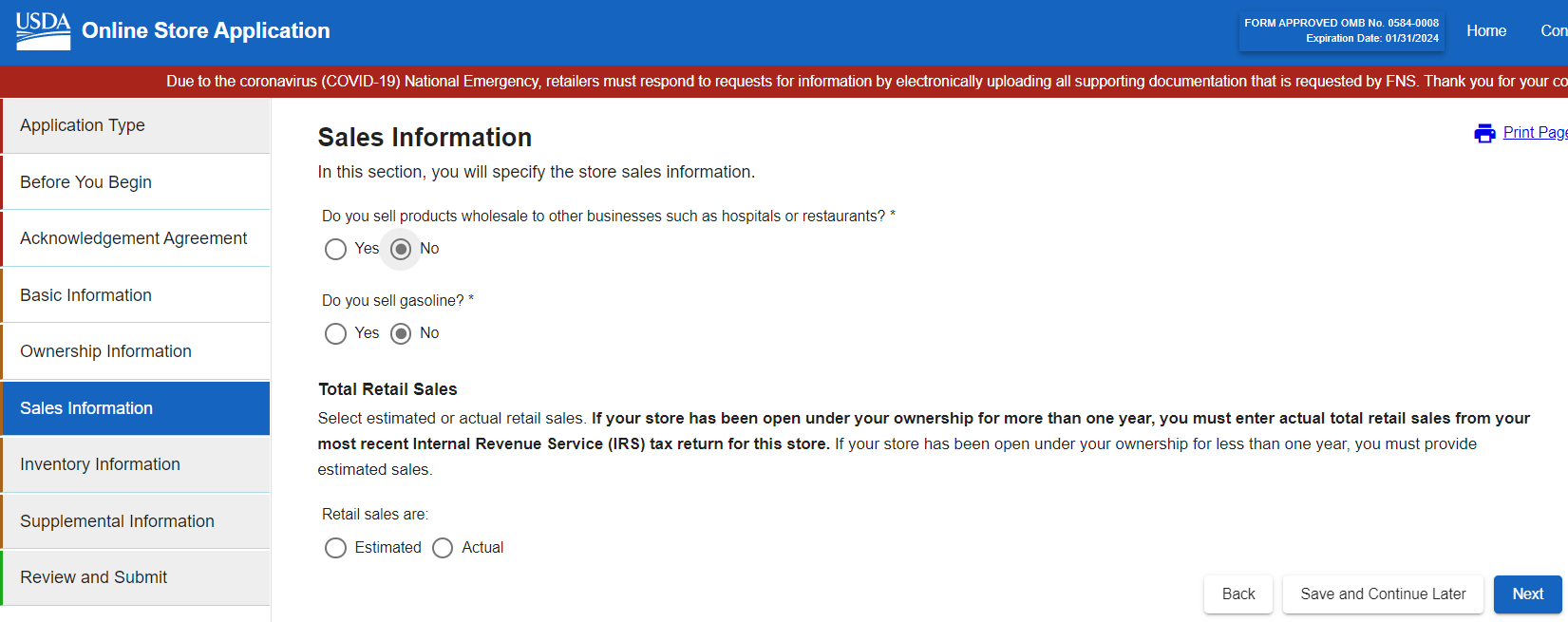 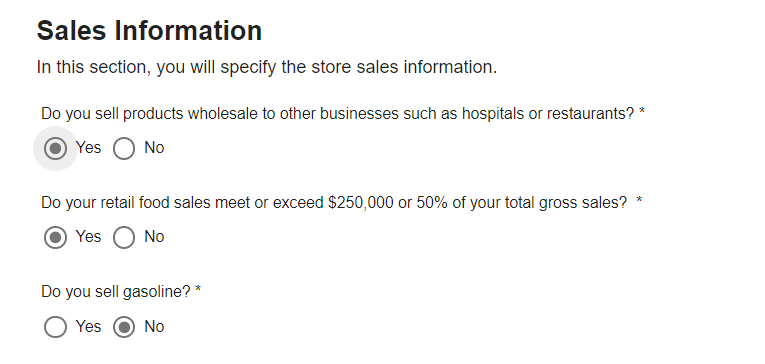 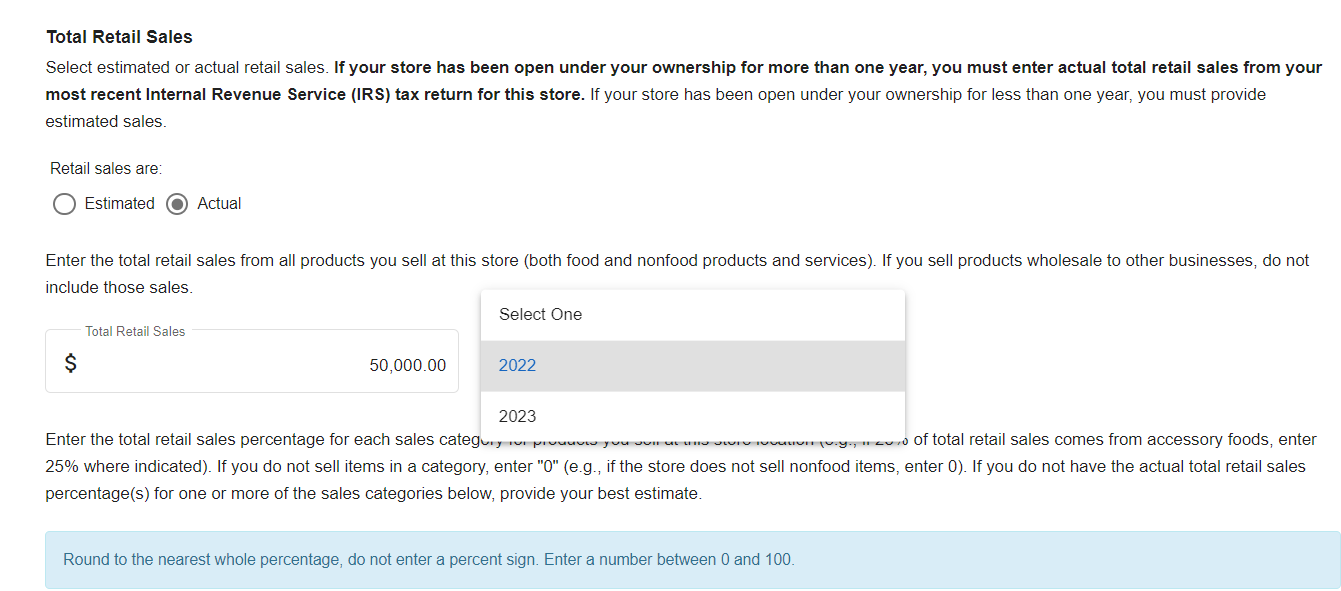 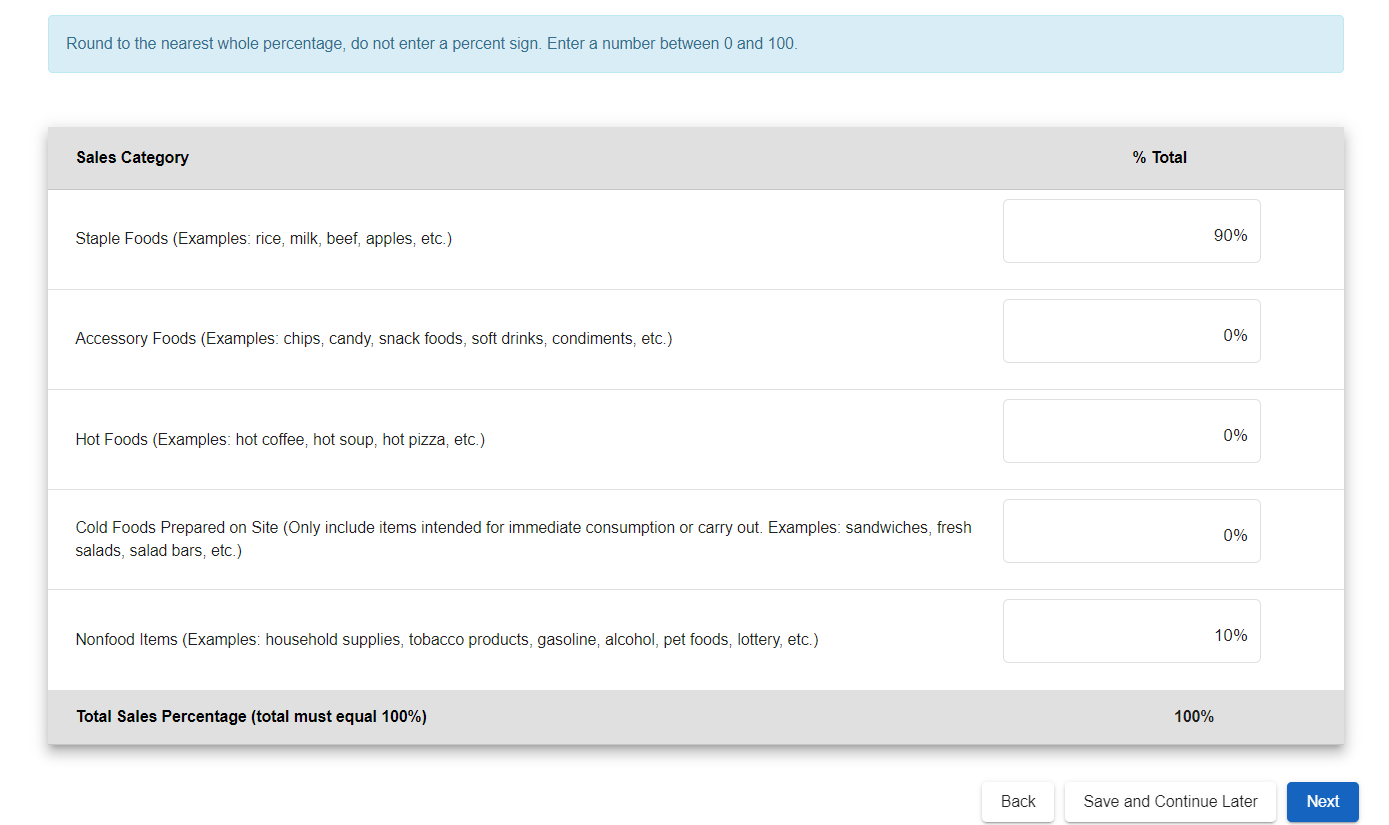 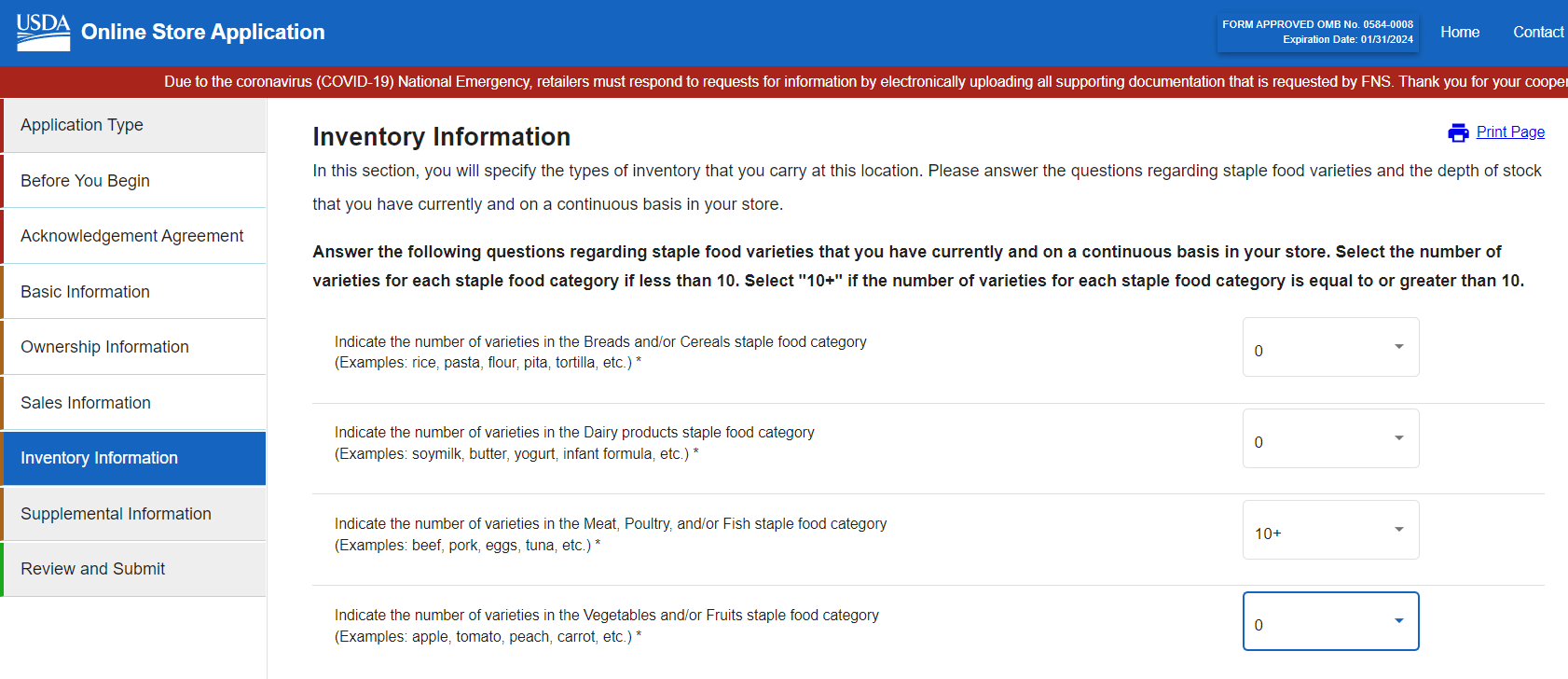 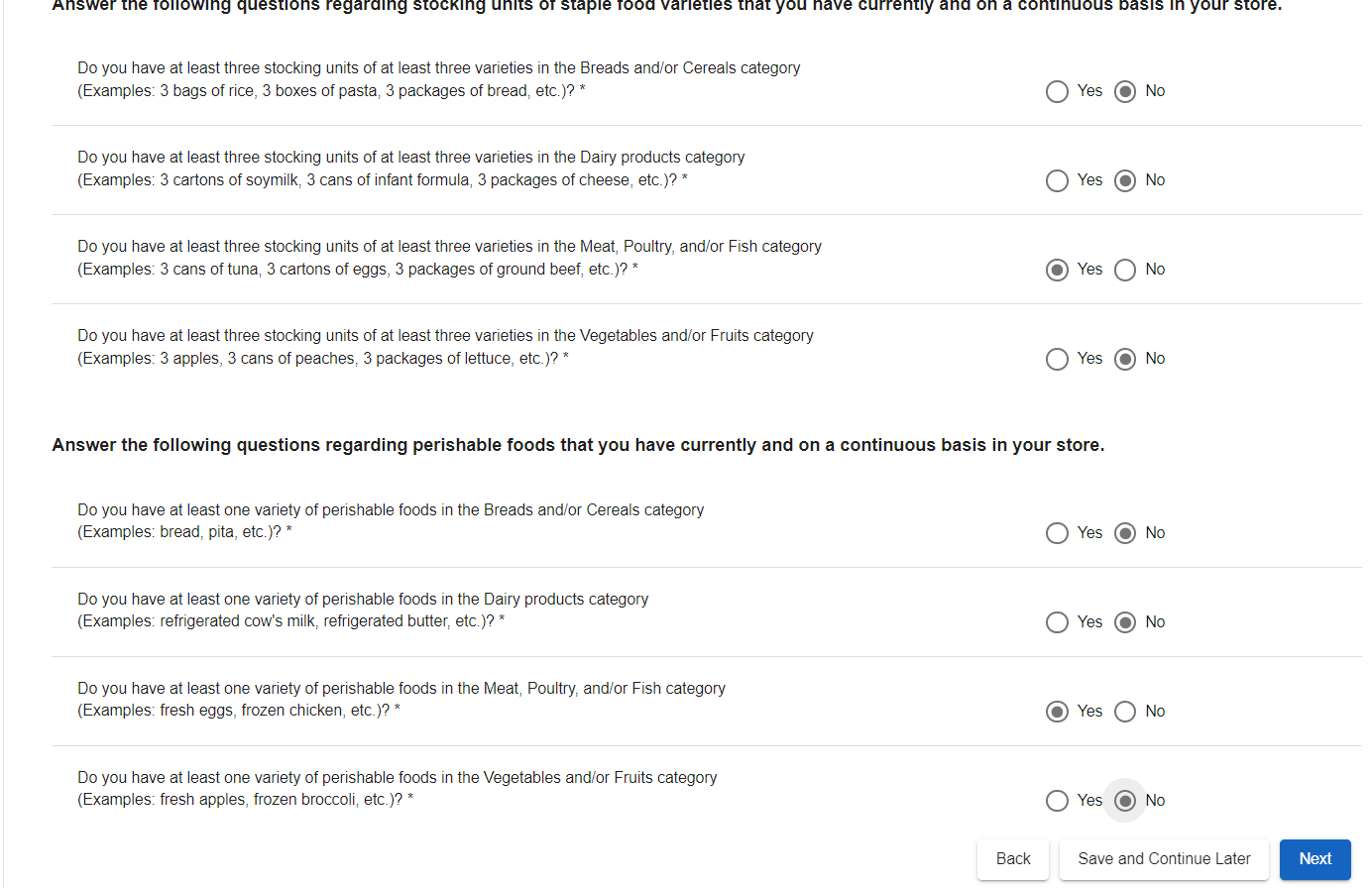 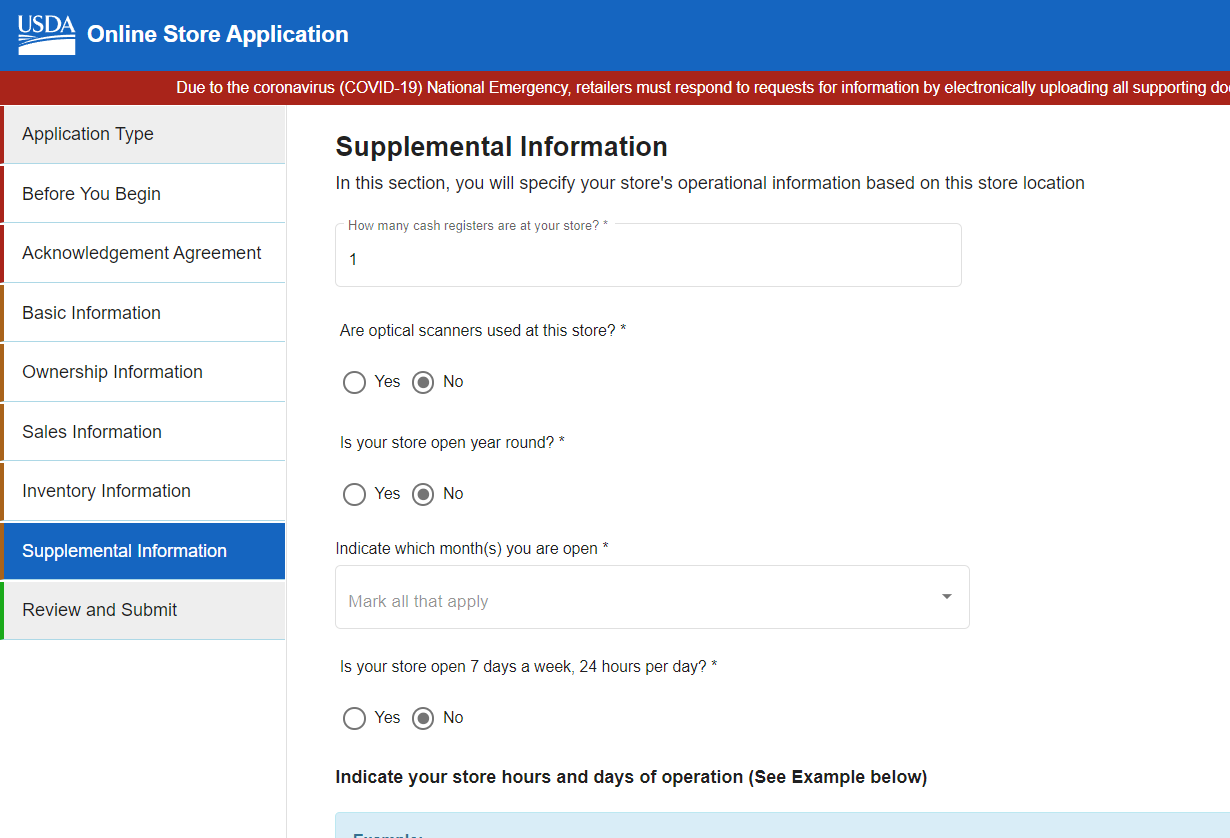 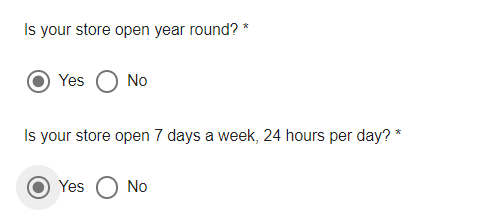 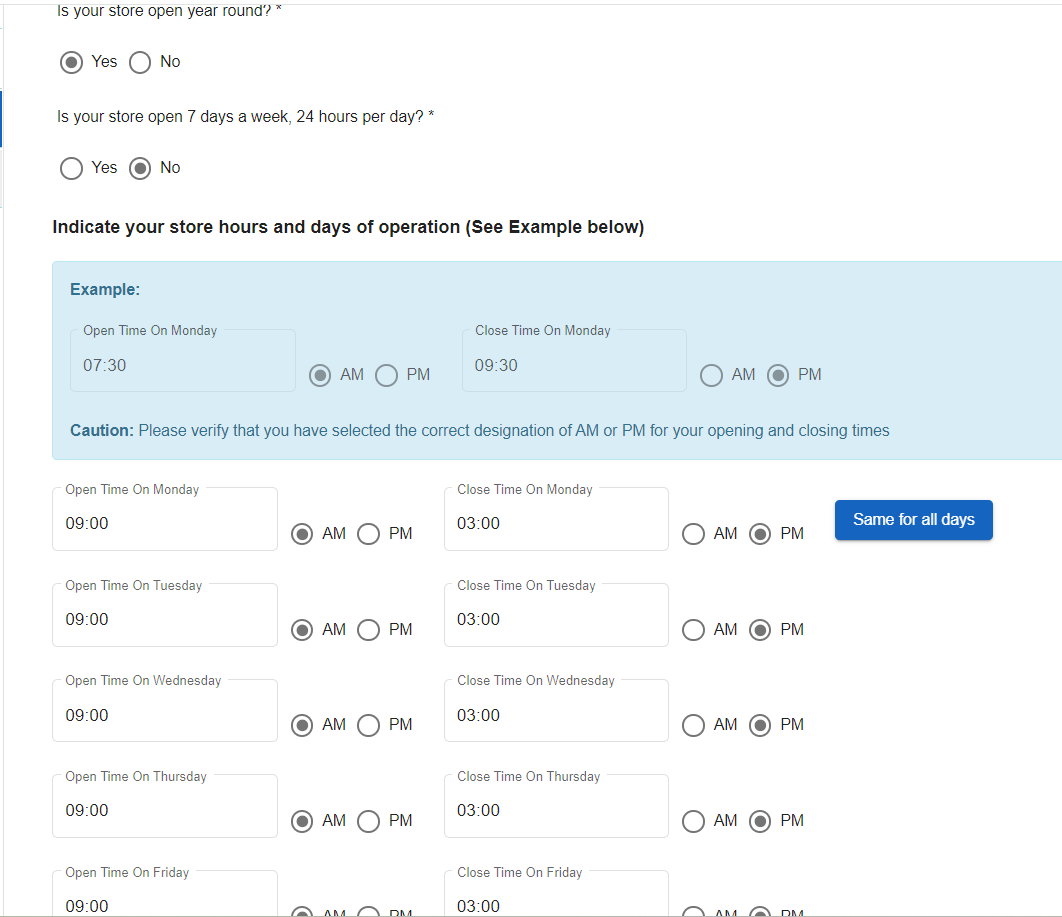 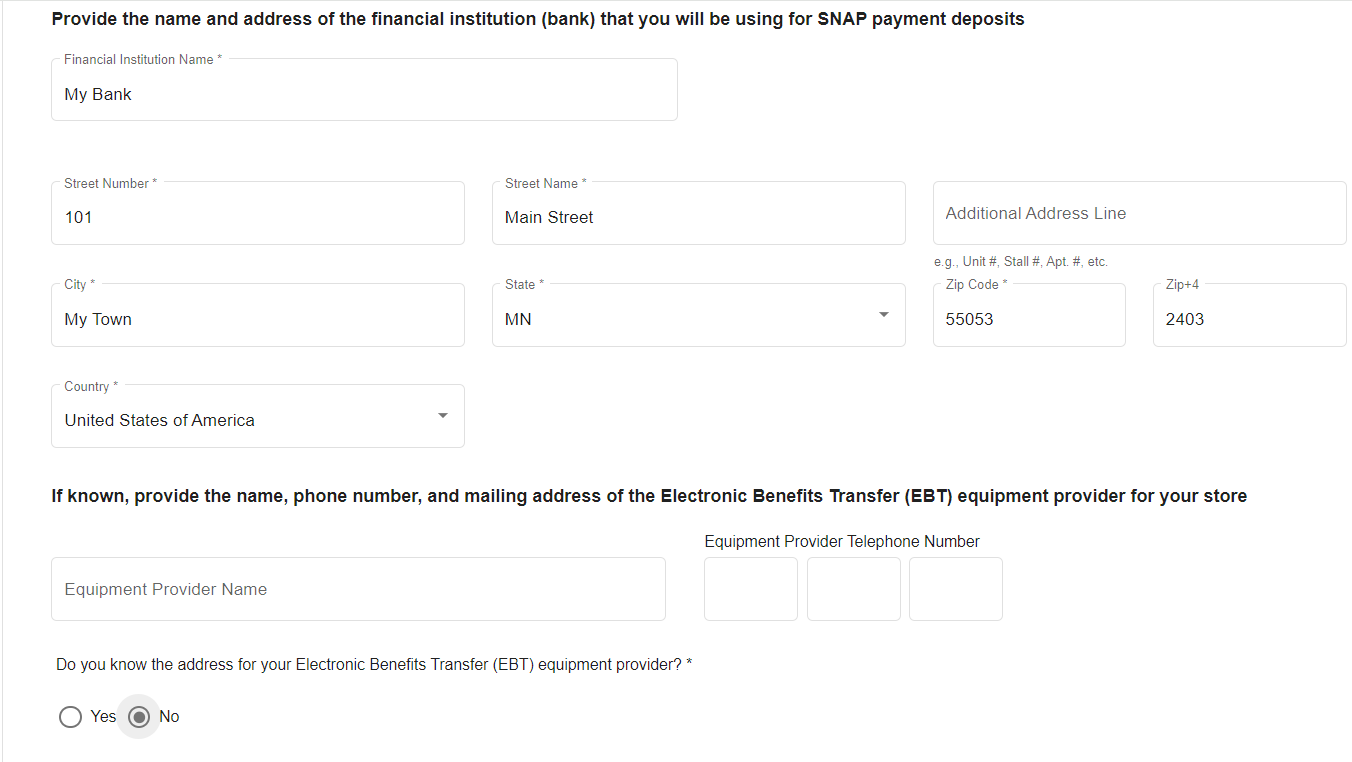 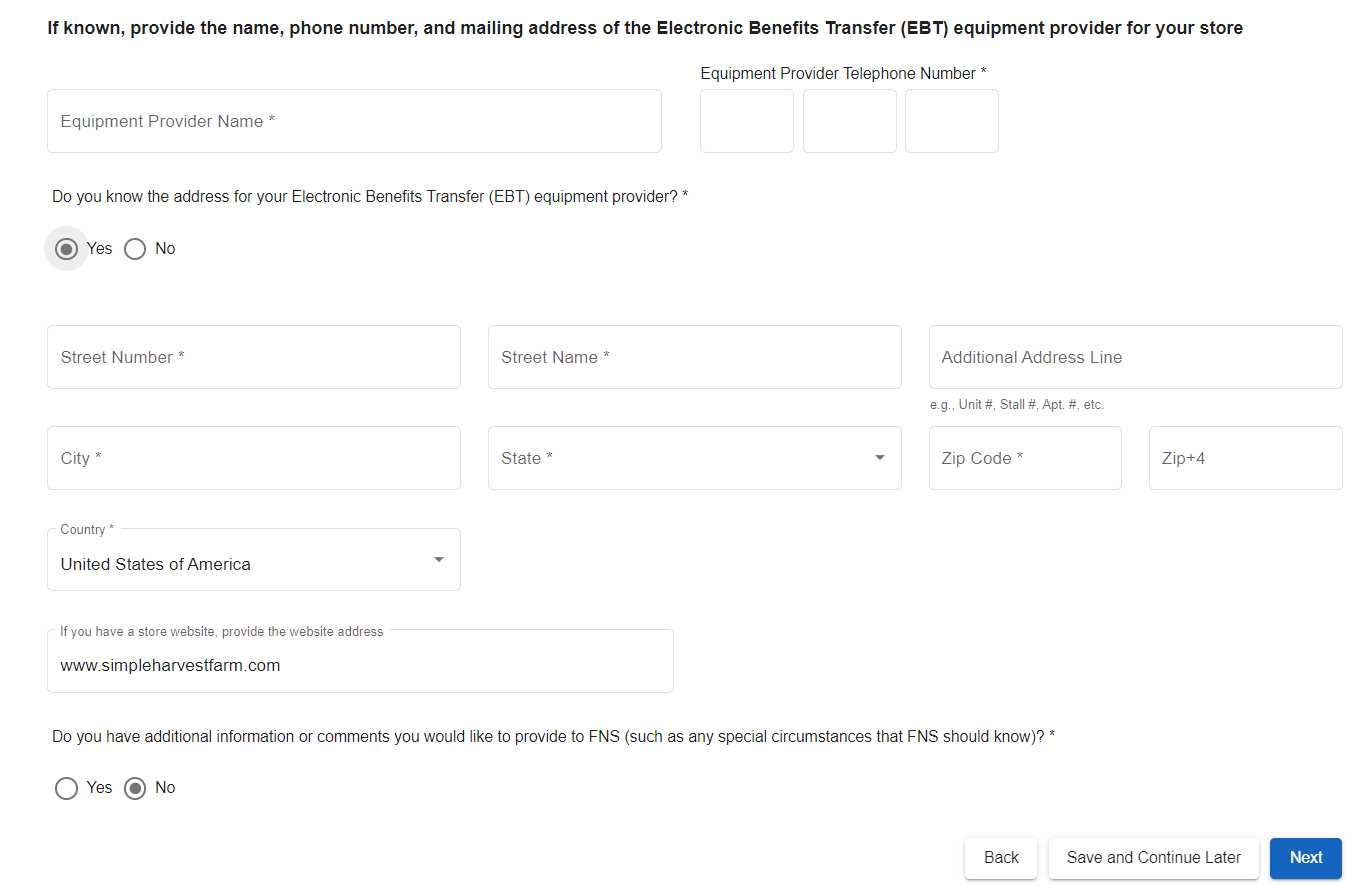 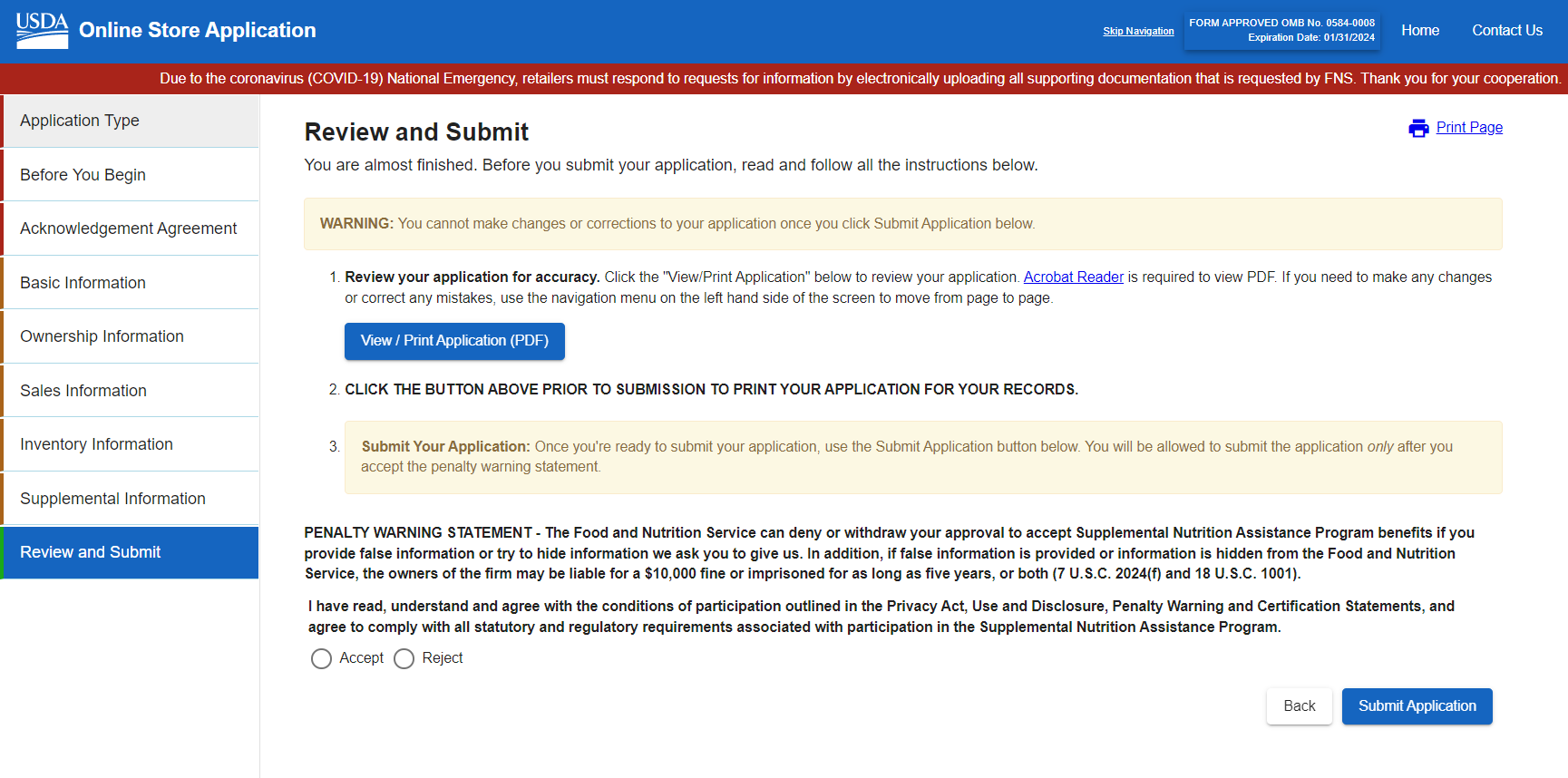 Scan your driver’s license and save the file as Your-Name-Drivers-License
Scan your social security card and save the file as Your-Name-SSN-Card
Scan a Business License card and save as Your-Name-Business-License
Upload each file 1-by-1 on the next screen
FNS sends you an email to confirm application
Email Jill Westfall at HSM to let her know you applied and would like to participate in Market Bucks in 2024
FNS will email you with questions if needed or
Emails you with a success message and you FNS Number!
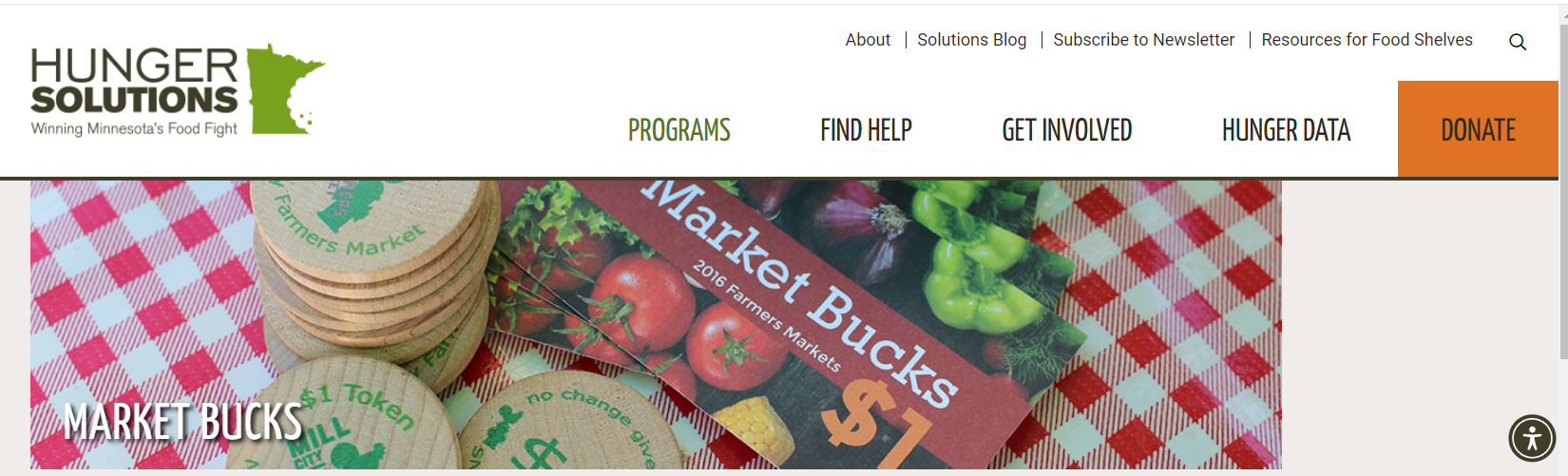 Jill Westfall jwestfall@hungersolutions.org
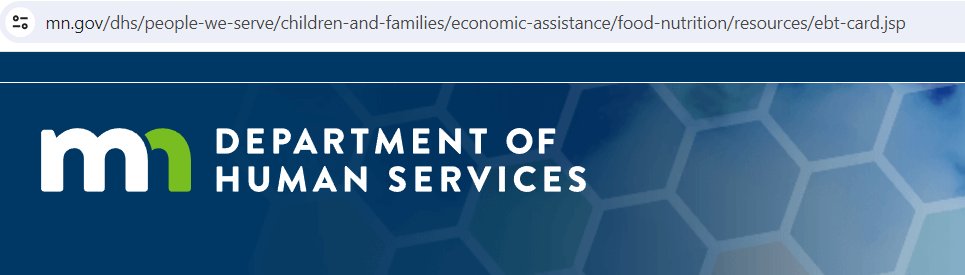 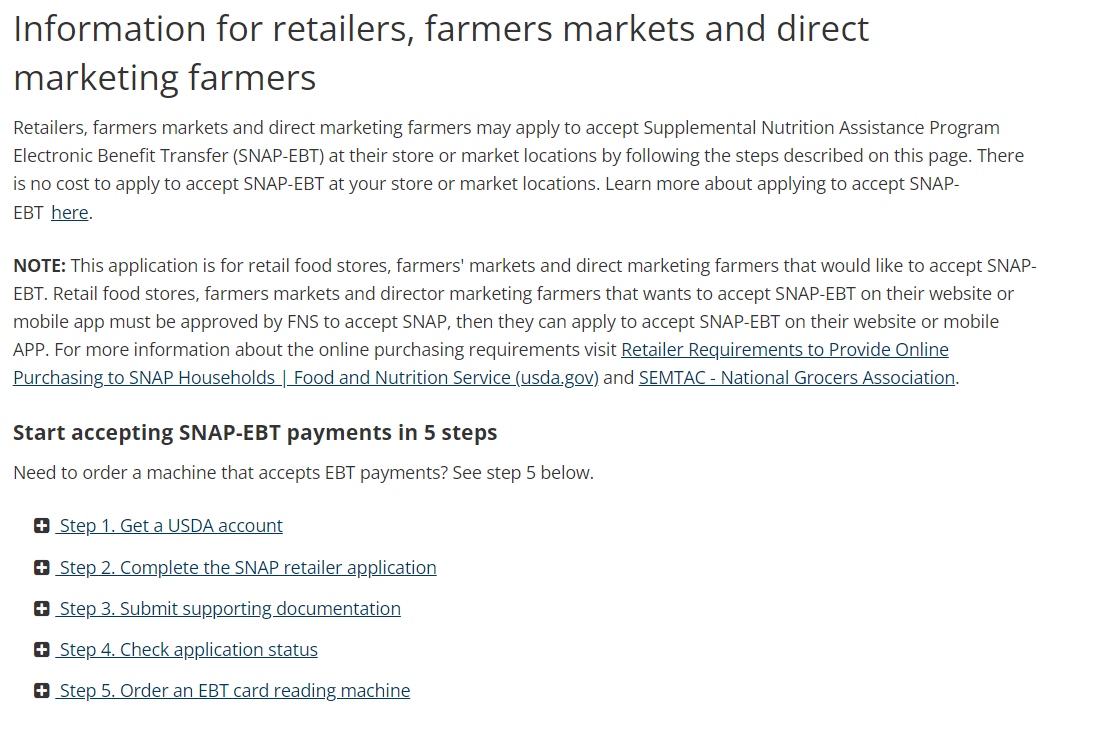 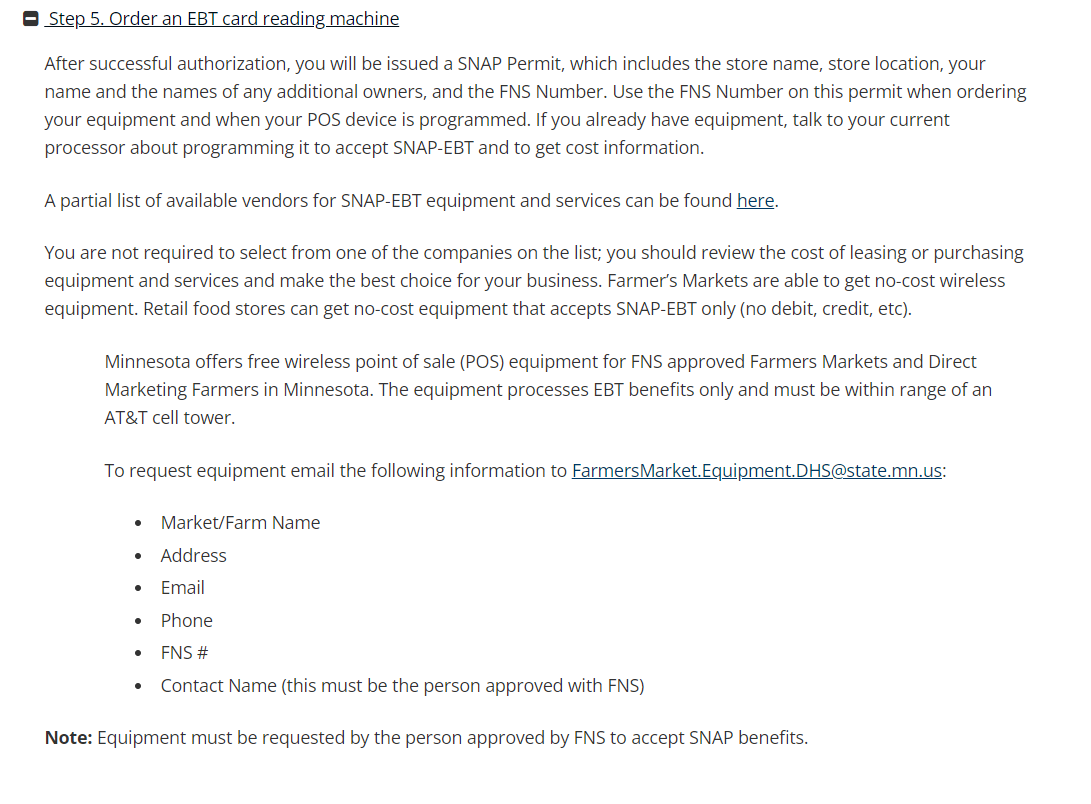 MN DHS connects you with FIS to get your free card reader machine & contract to pay for all transactions.
FIS will work with you to get your card reader machine operational.
Meanwhile – study the requirements for you to accept SNAP:
https://www.fns.usda.gov/snap/eligible-food-items
Need help? Join one of our zoominars. https://mfma.org/Events/
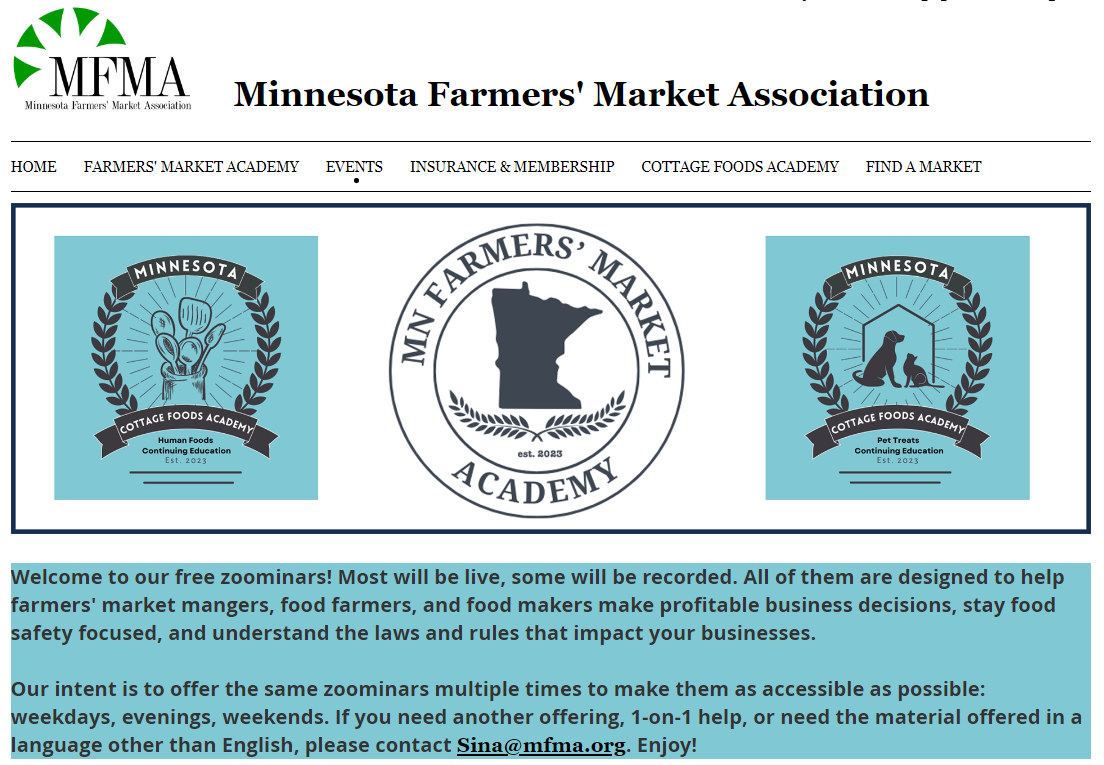 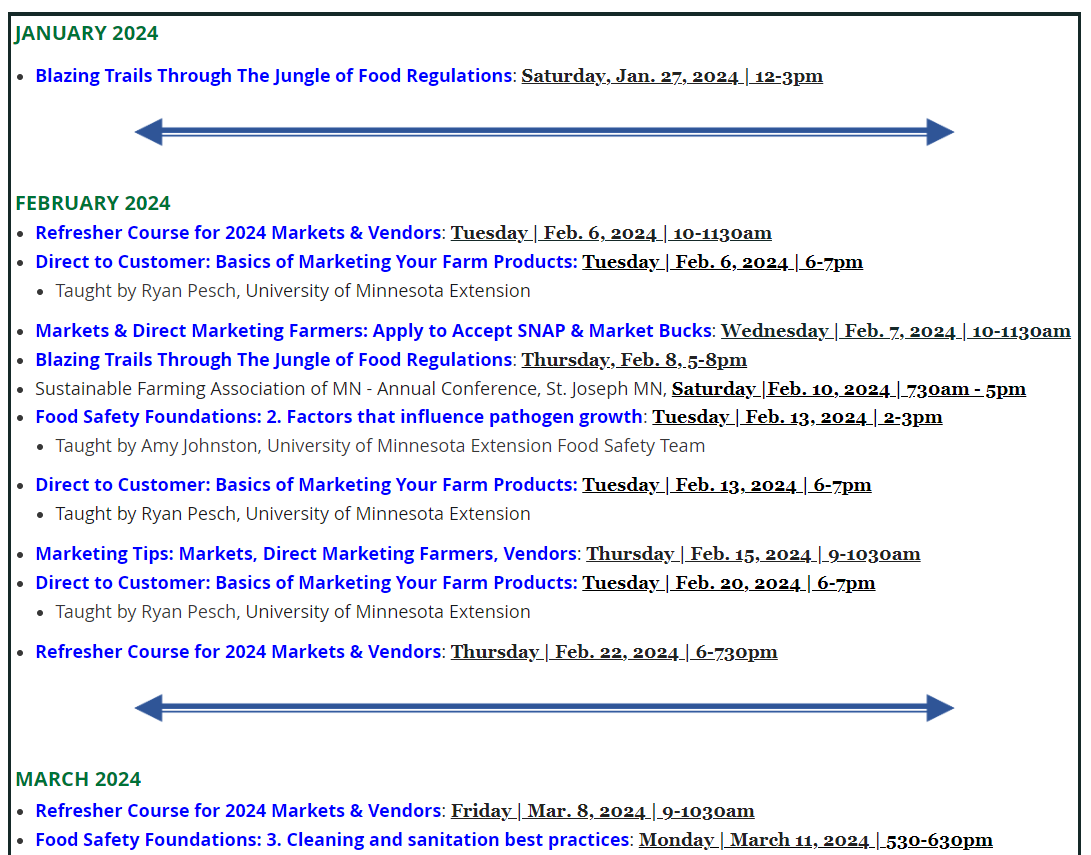